PFAN Programme francophone des autorités de noms
Description des œuvres et des expressions
Module 6
Module 6 : Description des œuvres et des expressions
[Speaker Notes: 17 mai 2020 : Ajout de la diapositive titre omise dans la version diffusée le 4 mai 2020.]
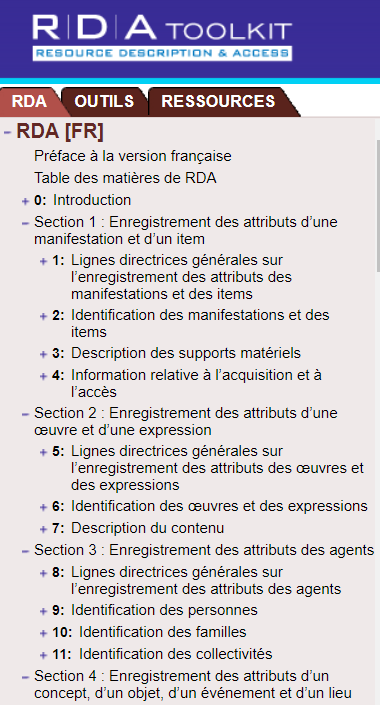 Instructions pertinentes
•  Chapitres 5 et 6 de RDA
•  D’autres chapitres de RDA pour la construction des points d’accès comprenant le nom d’une personne, le nom d’une collectivité ou le nom d’une famille considérés	comme créateurs (chapitres 	8 à 11)
Module 6 : Description des œuvres et des expressions
[Speaker Notes: March 22, 2017]
Portée
Le but de ce module est d’apprendre la description des œuvres et des expressions
Cet atelier ne traite pas :
– de la musique
– des œuvres juridiques 
– des collections
Module 6 : Description des œuvres et des expressions
[Speaker Notes: May 1, 2013
In this module, we use the attributes of works and expressions recorded according to the instructions in Chapters 5 and 6 to create authorized and variant access points for works and expressions.  Some types of works and expressions require specialized instructions and are most pertinent to select communities; constraints of time and expertise cause us to pass over those topics.]
Définitions (RDA 5.1.2)
Œuvre = Création intellectuelle ou artistique déterminée, c’est-à-dire le contenu intellectuel ou artistique. 
Expression = Réalisation intellectuelle ou artistique d’une œuvre sous forme de notation alphanumérique, musicale ou chorégraphique, de son, d’image, d’objet, de mouvement, etc. ou de toute combinaison de ces formes.
Module 6 : Description des œuvres et des expressions
[Speaker Notes: March 22, 2017: updated for revised RDA language.

Presenter: have class think of examples of works and expressions.]
Définitions (RDA 5.1.2)
Les termes œuvre et expression peuvent désigner des entités individuelles, des agrégats ou des composantes de ces entités (p. ex., le terme œuvre peut désigner une œuvre individuelle, une œuvre agrégative ou une composante d’une œuvre).
Donc, pendant cette présentation, les termes « œuvre » et « expression » peuvent désigner aussi bien les compilations et les parties que les œuvres ou les expressions individuelles.
Module 6 : Description des œuvres et des expressions
[Speaker Notes: December 14, 2016. Updated for revised RDA language.]
Œuvre et expressions
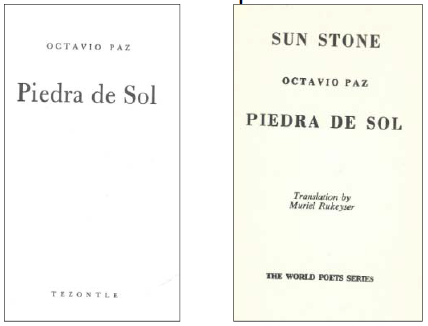 Module 6 : Description des œuvres et des expressions
[Speaker Notes: December 14, 2016. Corrected date of translation.

“Piedra de Sol” is an example of a work. It is a poem written by Octavio Paz in 1957.

The publication (manifestation) to the left contains an example of an expression: the first Spanish expression of the work.

The publication (manifestation) to the right, published in 1963, contains two expressions: the original Spanish text and an English translation. 

Note: The Spanish text is identical in these two publications, so they each contain the same Spanish expression. Represented on this slide are two expressions. The Spanish expression is in both publications; the English expression is only in the publication to the right.]
Œuvres et expressions
créée par
Œuvre : Piedra de sol
Personne : Octavio Paz
réalisée par
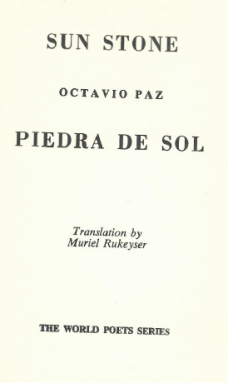 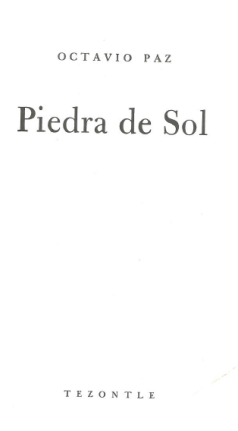 Expression : anglais
Expression : espagnol
traduite par
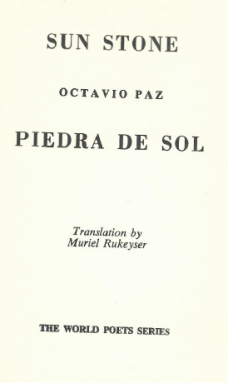 Personne : Muriel Rukeyser
Module 6 : Description des œuvres et des expressions
[Speaker Notes: May 1, 2013

This diagram might make this a little clearer. There is one Spanish expression. The same expression is in both publications (to the left of the screen). The publication titled “Sun stone” also has an English expression in it (to the right of the screen). This diagram shows how this might work in an entity-relationship database: we’d have one description of the work, one description of the (original) Spanish expression, and one description of this English expression, all linked by relationship links.]
Quand devez-vous créer une notice d’autorité?
Pratique du PFAN : Créer selon les besoins du catalogage
Module 6 : Description des œuvres et des expressions
[Speaker Notes: March 22, 2017: updated speaker notes to reflect current language in DCM Z1.
The introduction to Chapter Z1 of the Descriptive Cataloging Manual, after laying out the conditions under which LC will create name-title or title authority records, states that “LC/PCC catalogers may contribute name authority records for works or expressions as needed for cataloging.”

BIBCO requires all access points in a BSR (BIBCO Standard Record) to be supported by authority records.]
Codage MARC
Les œuvres et les expressions sont codées dans les zones X00, X10, X11 et X30
Si le point d’accès autorisé commence par le point d’accès autorisé pour le créateur, utiliser la même étiquette de zone que celle utilisée pour le créateur (X00, X10 ou X11)
Si l’œuvre/expression ne possède pas de créateur explicite, utiliser la X30
Les notices RDA pour les œuvres et les expressions sont codées « z » en 008/10 (Règles de catalogage descriptif) et « rda » dans la sous-zone $e de la 040.
Module 6 : Description des œuvres et des expressions
[Speaker Notes: May 1, 2013]
Identification des œuvres : Éléments fondamentaux (RDA 0.6.6)
Titre privilégié d’une œuvre 
Identifiant d’œuvre
Œuvres musicales ayant un titre non distinctif
– Distribution d’exécution
– Désignation numérique d’une œuvre musicale
– Tonalité
Module 6 : Description des œuvres et des expressions
[Speaker Notes: March 22, 2017: added RDA instruction number to slide, updated to reflect current RDA language.

Open to 0.6.6, looking for the core elements for works (click through as they find them)

Note again that core elements are required, but do not necessarily wind up in the authorized access point for the work.

Reminder: We are not covering music or legal works in this module.]
Identification des œuvres : Fondamental si nécessaire d’établir une distinction (RDA 0.6.6)
Forme d’une œuvre
Date d’une œuvre
Lieu d’origine d’une œuvre
Autre caractéristique distinctive d’une œuvre
Œuvres musicales ayant des titres distinctifs 
– Distribution d’exécution
– Désignation numérique d’une œuvre musicale
– Tonalité
Module 6 : Description des œuvres et des expressions
[Speaker Notes: March 22, 2017: added RDA instruction number to slide, updated to reflect current RDA language.
Click to display points as located.]
Identification des œuvres : Éléments fondamentaux
L’auteur/créateur n’est pas un élément fondamental de l’entité œuvre.
Les auteurs peuvent être des personnes, des familles ou des collectivités et ils sont des entités séparées, reliées à l’entité œuvre ‐‐ un auteur a une relation avec une œuvre.
Cependant, le point d’accès contiendra le nom de l’auteur, s’il y en a un. Il s’agit d’un lien, et non d’un élément de l’entité œuvre.
Module 6 : Description des œuvres et des expressions
[Speaker Notes: May 1, 2013]
Identification des expressions : Éléments fondamentaux (RDA 0.6.6)
Fondamental dans tous les cas
Identifiant d’expression
Type de contenu
Langue d’une expression
Expression d’un contenu cartographique
– Échelle des longueurs (cartes)
– Échelle des hauteurs (cartes)
Fondamental si nécessaire d’établir une distinction
Date d’une expression
Autre caractéristique distinctive
Module 6 : Description des œuvres et des expressions
[Speaker Notes: March 22, 2017: updated RDA instruction number and language.
Open to 0.6.6, find the core elements for expressions.  Click to display points as located.

This module does not cover cartographic works.  Presenter—if asked about recording scale in expression authority records, note that no explicit field for scale has been defined in the MARC authorities format, and that it’s unclear whether the data would be recorded in subfield $g or $s of a 1XX access point.]
Source consultée (RDA 5.8)
Enregistrer dans une zone 670 ou sous-zone $u/$v d’une zone 3XX
Toujours inclure une zone 670 pour la ressource cataloguée
D’autres zones peuvent être comprises, si besoin est, afin de justifier l’information dans la description
Format suggéré :
670 Titre propre, date : $b endroit dans la source (données trouvées)
Module 6 : Description des œuvres et des expressions
[Speaker Notes: May 1, 2013
Everyone go to RDA 5.8]
Exercice : Source consultée
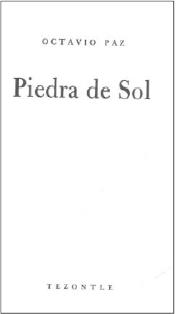 Ajouter l’élément Source
consultée pour l’édition originale de Piedra de sol (publiée en
1957?) dans un formulaire de travail ou un formulaire pour les autorités d’OCLC
Module 6 : Description des œuvres et des expressions
[Speaker Notes: May 1, 2013]
RDA 5.8 Source consultée
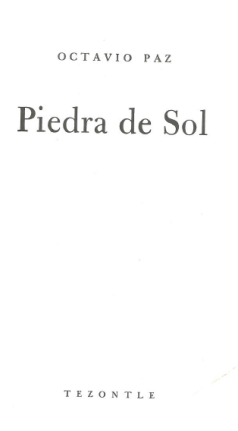 670 	Piedra de sol, 1957? : $b page de titre ([par] Octavio Paz)



670 	Sun stone, 1963? : $b page de titre (Sun stone = Piedra de sol; [par] Octavio Paz, translation by	Muriel Rukeyser)
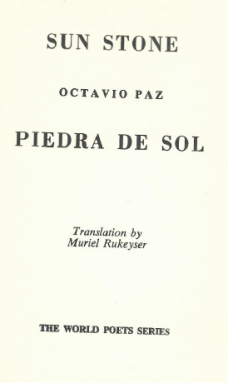 Module 6 : Description des œuvres et des expressions
[Speaker Notes: May 1, 2013
Two examples. These 670s show the important information that needs to be recorded for works and expressions: presentations of the title, names of creators, names of contributors (e.g. translators).]
Attributs des œuvres
Module 6 : Description des œuvres et des expressions
Titres (RDA 6.2.1)
L’information sur les titres d’une œuvre peut être prise de n’importe quelle source (RDA 6.2.1.2)
Pour les sources d’information pour un titre privilégié, voir RDA 6.2.2.2.
La création du point d’accès autorisé est une étape supplémentaire (RDA 6.27)
Module 6 : Description des œuvres et des expressions
[Speaker Notes: May 1, 2013
Note the three-step procedure: title of the work preferred title authorized access point. Note too that RDA divides titles into preferred titles and variant titles.]
Transcription et emploi des majuscules
Se référer à la règle RDA 1.7 Lignes directrices sur la transcription (mais pas les alternatives)
RDA 6.2.1.4. Emploi des majuscules. Se référer à l’annexe A.3 et A.4 
RDA 6.2.1.6. Signes diacritiques : les enregistrer tels qu’ils figurent ; les ajouter s’il est certain qu’ils font partie intégrante du titre mais qu’ils ont été omis dans la source
•  	RDA 6.2.1.7 Omettre les articles initiaux (PFAN suit l’alternative)
•  	RDA 6.2.1.9. Abréviations. Enregistrer seulement les abréviations trouvées dans la source.
• 	RDA 5.4. Langue et écriture. Politique du PFAN = Romanisation des écritures vernaculaires.
Module 6 : Description des œuvres et des expressions
[Speaker Notes: May 1, 2013
Review 1.7; LOOK at A.3-A.4 together.

The instructions here on Capitalization, Numbers, Diacritical Marks, Initial Articles Spacing of Initials and Acronyms, and Abbreviations are intended to “set up” the candidates for preferred title.  Note the LC/PCC PS for the alternative in 6.2.1.7.  Unlike AACR2, where 25.C2 called for initial articles to be omitted unless intended to be filed on, RDA posits initial articles as being part of the title, preferred or variant; the alternative may be serving as a bridge until more agencies make use of software that can allow initial articles to be disregarded in the filing of name-title access points—or until character strings are no longer the principal means of conveying the name of a work or expression.]
Transcription et emploi des majuscules
ÉP de BAC-BAnQ 6.2.2.8 :
– Dans les points d’accès autorisés de collections, corriger les inexactitudes dans les titres propres pour les monographies en plusieurs parties, les publications en série et les ressources intégratrices
– Formes anciennes des lettres (i/j, u/v)
I/J voyelle = i (ITER = iter; ILIAS = Ilias; COMMENTARIJ = commentarii)
I/J consonne = j (IVS = jus; IVLIVS = Julius; MAIOR = major)
U/V voyelle = u (VRSA = ursa)
U/V consonne = v (UOX = vox)
UU/VV = w (VVINDELIA = Windelia)
Module 6 : Description des œuvres et des expressions
[Speaker Notes: Updated December 16, 2019: updated first bullet; added example in second bullet; added to speaker notes

LC-PCC PS for 6.2.2.8: PCC practice: When creating the authorized access point in a series authority record for a multipart monograph, a serial, or an integrating resource, correct the inaccuracy.

It isn’t clear (yet) whether we correct inaccuracies in titles proper of non-series.  (See also 2.3.1.4 for transcribing titles of manifestations:. Inaccuracies. For a serial or an integrating resource, correct obvious typographic errors in the title proper. Make a note recording the title as it appears on the source of information (see 2.17.2.4). In case of doubt about whether the spelling of a word is incorrect, transcribe the spelling as found. Record as a variant title (see 2.3.6) the title of a serial or an integrating resource as it appears on the source of information, if considered important for access.)]
Exemple de transcription
Formes trouvées pour le titre :
Piedra de Sol
PIEDRA DE SOL
Manipulation sur l’emploi des majuscules selon l’Annexe A :
Piedra de sol
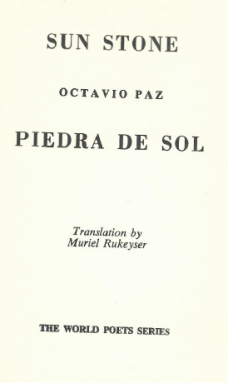 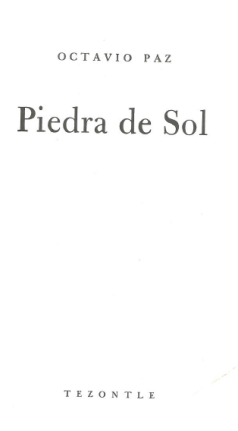 Module 6 : Description des œuvres et des expressions
[Speaker Notes: March 22, 2017: updated RDA Appendix number in speaker notes.
Refer to A.1; A.3; A.4; A.53.]
Choix du titre privilégié
RDA 6.2.2.4–6.2.2.7
Deux instructions :
– Les œuvres créées après 1500 et les œuvres créées avant 1501
– Basé sur la date de création et non de publication
Module 6 : Description des œuvres et des expressions
[Speaker Notes: May 1, 2013
RDA follows AACR2 in using a dividing point for the date of creation of a work rather than that of its embodiment in a resource.  There are several likely reasons for this: 1) works created after 1500 are more likely to be disseminated through publication, which brings a greater standardization; 2) most works created before 1501 do not exist in embodiments that decisively convey the creator’s own name for the work.  In both cases, the principal aim is to choose as the preferred title a title by which a work is most commonly known.]
Choix du titre privilégié – œuvres créées après 1500
Conditions (RDA 6.2.2.4) :
– Choisir le titre le plus couramment identifié dans la langue originale (ce ne sera pas nécessairement le titre original)
– Le titre peut être trouvé dans les manifestations matérialisant l’œuvre OU dans les sources de référence.
Module 6 : Description des œuvres et des expressions
[Speaker Notes: March 22, 2017: updated to reflect current RDA language.]
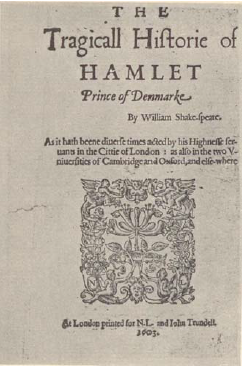 Module 6 : Description des œuvres et des expressions
[Speaker Notes: March 22, 2017: updated speaker notes to reflect current RDA language.
An example of the first condition would be the preferred title “Hamlet” for the play by William Shakespeare.  The play is commonly identified by the title “Hamlet,” as exemplified both by numbers of embodiments and by citations in reference sources.]
Choix du titre privilégié – œuvres créées après 1500
S’il n’y a pas de titre couramment identifié dans la langue originale, ou en cas de doute, choisir le titre propre de l’édition originale
Un titre alternatif n’est pas inclus dans le titre privilégié
	Titre propre : Cakes and ale, or, The skeleton in the cupboard
	Titre privilégié : Cakes and ale
Module 6 : Description des œuvres et des expressions
[Speaker Notes: March 7, 2019: added example of an alternative title

RDA 6.2.2.8: Do not record an alternative title as part of a preferred title for work.]
Titres alternatifs – conséquences pour les notices bibliographiques
100 1_ Maugham, W. Somerset $q (William Somerset), $d 1874-1965, $e auteur.
240 10 Cakes and ale
245 10 Cakes and ale, or, The skeleton in the cupboard / $c W. Somerset Maugham.
246 30 Cakes and ale
246 30 Skeleton in the cupboard
Module 6 : Description des œuvres et des expressions
[Speaker Notes: December 16, 2019

Since the title proper of a manifestation with an alternative title includes the alternative title, but the preferred title does not, that means that to name the work in a bibliographic record, a 240 field with the preferred title will be needed (for works with a creator), or a 130 will be needed (for works named by title only).

Example of work known by title alone:

130 0_ Diggers' story.
245 14 The diggers' story, or, Tales and reminiscences of the golden coast / $c from Westland's earliest pioneers ; [edited] by Carl J. Pfaff.
246 30 Diggers' story
246 30 Reminiscences of the golden coast

[Dominique : est-ce que la 246 à Diggers’ story dans l’exemple ci-dessus est vraiment nécessaire étant donné que la 246 est identique à la 130?]]
Titres alternatifs – notices d’autorité
040    	CAOONL $b fre $e rda $c CAOONL
046	$k 1930 $2 edtf
100 1	Maugham, W. Somerset $q (William Somerset), $d 1874-1965. $t Cakes and ale
380    	Romans $a Romans-feuilletons $a Romans familiaux $a Romans à clé $2 rvmgf
386    	Anglais $2 rvmgd
386	Britanniques $2 rvm
386	Hommes $2 rvmgd
400 1 	Maugham, W. Somerset $q (William Somerset), $d 1874-1965. $t Cakes and ale, or, The skeleton in the cupboard
400 1 	Maugham, W. Somerset $q (William Somerset), $d 1874-1965. $t Skeleton in the cupboard
500 1  	$wr $i Auteur : $a Maugham, W. Somerset $q (William Somerset), $d 1874-1965
670	Maugham, W. Somerset. Cakes and ale, or, The skeleton in the cupboard, 1930.
670	Wikipédia en anglais, 25 novembre 2019 : $b Cakes and Ale (Cakes and Ale, or, The Skeleton in the Cupboard (1930) 	est un roman de l'auteur britannique W. Somerset Maugham, publié pour la première fois sous forme de feuilleton dans 	quatre numéros de Harper's Bazaar (février, mars, avril et juin 1930). La première édition du roman a été publiée en 	septembre de la même année par William Heinemann à Londres et par Garden City Publishing Company à Garden 	City, New York; deux des personnages principaux du roman, Alroy Kear et Edward Driffield, ont été largement interprétés par les lecteurs contemporains comme des caractérisations à peine voilées et peu flatteuses des romanciers 	Hugh Walpole et Thomas Hardy; adaptations : en 1974, la BBC a diffusé une mini-série de trois épisodes intitulée 	Cakes and Ale)
670	Britannica online, 25 novembre 2019 : $b (Cakes and Ale, en version complète Cakes and Ale, ou, The Skeleton in the 	Cupboard; roman comique de W. Somerset Maugham, publié en 1930; l'histoire fait la satire des milieux littéraires 	londoniens et a été largement considérée comme un roman à clef avec Maugham dans le rôle d'Ashenden, Thomas 	Hardy dans celui de Driffield et Hugh Walpole dans celui de Kear)
[Speaker Notes: December 16, 2019

Since the title proper of a manifestation with an alternative title includes the alternative title, but the preferred title does not, that means that to name the work in a bibliographic record, a 240 field with the preferred title will be needed (for works with a creator), or a 130 will be needed (for works named by title only).

Example of work known by title alone:

130 0_ Diggers' story.
245 14 The diggers' story, or, Tales and reminiscences of the golden coast / $c from Westland's earliest pioneers ; [edited] by Carl J. Pfaff.
246 30 Diggers' story
246 30 Reminiscences of the golden coast]
Choix du titre privilégié – œuvres créées après 1500
Si une œuvre est publiée simultanément en différentes langues et que la langue originale ne peut être établie : choisir le titre propre de la première manifestation reçue par l’agence
Si les éditions en différentes langues sont dans la même manifestation, choisir le titre propre nommé sur la source d’information privilégiée (par exemple, la page de titre)
Œuvres d’art isolées : ÉP de BAC-BAnQ : utiliser les sources de référence en langue française
Module 6 : Description des œuvres et des expressions
[Speaker Notes: March 22, 2017: updated to reflect current RDA language, revised speaker notes.

LC-PCC PS 6.2.2.6.1: For individual works of art, the preference for English-language reference sources is tempered by the advice to avoid a reference source that gives all titles in the same language.]
ExerciceQuel est le titre privilégié?
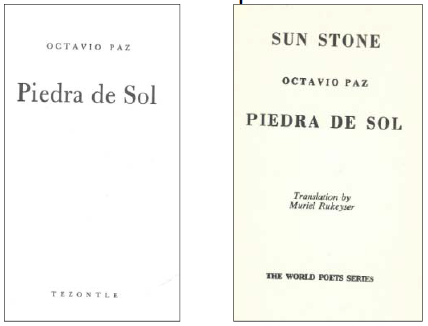 Module 6 : Description des œuvres et des expressions
[Speaker Notes: March 22, 2017: updated RDA language in speaker notes.
“Piedra de sol” is the title in the original language by which the work is commonly identified.]
Choix du titre privilégié – Œuvres créées avant 1501
RDA 6.2.2.5. Choisir le titre
– Dans la langue originale
– Par laquelle l’œuvre est couramment identifiée
– Tel que trouvé dans les sources de référence modernes
Si les sources de référence ne sont pas suffisantes, utiliser les formes trouvées, dans cet ordre, dans les :
– Éditions modernes
– Éditions anciennes
– Exemplaires manuscrits
Règles spécifiques pour les œuvres grecques et les œuvres anonymes
Module 6 : Description des œuvres et des expressions
[Speaker Notes: March 22, 2017: updated to reflect current RDA language.
Notice that reference sources take priority over embodiments of the work, although we still choose a title in the original language in most cases.  This reinforces the “commonly-identified” criterion as being the overarching principle behind the instructions.]
Choix du titre privilégié – Œuvres créées avant 1501
Exceptions
	– RDA 6.2.2.5 : Grec classique, byzantin (avant 1453).  
	Choisir, dans cet ordre :
Un titre consacré par l’usage dans la langue privilégiée par l’agence de catalogage (français pour le PFAN)
Le titre latin de l’œuvre
Le titre grec de l’œuvre
	– ÉP de BAC‐BAnQ 6.2.2.7 : œuvres anonymes qui n’utilisent ni le grec ni l’alphabet latin
Un titre consacré par l’usage en français
S’il n’y en a aucun, utiliser la forme translittérée du titre original
Module 6 : Description des œuvres et des expressions
[Speaker Notes: March 22, 2017: anonymous works are no longer an exception in RDA, but the practice is reflected in the LC-PCC PS; revised speaker notes.

Sept. 8, 2017: minor wording change in notes, 1s paragraph

The LC-PCC PS to 6.2.2.5 designates English as the preferred language.  Neither RDA nor the LC-PCC PS attempts to quantify “well-established.” Take this as a matter of cataloger judgment. If there is more than one English title, choose the title by which, in your opinion, the work is commonly identified.
    

For Anonymous works, a reminder that the “preferred script” for NACO is the Latin alphabet.  Also, if multiple English-language versions of a title exist, with none “established,” the title in the original language is chosen.]
Exercice : titre privilégié?
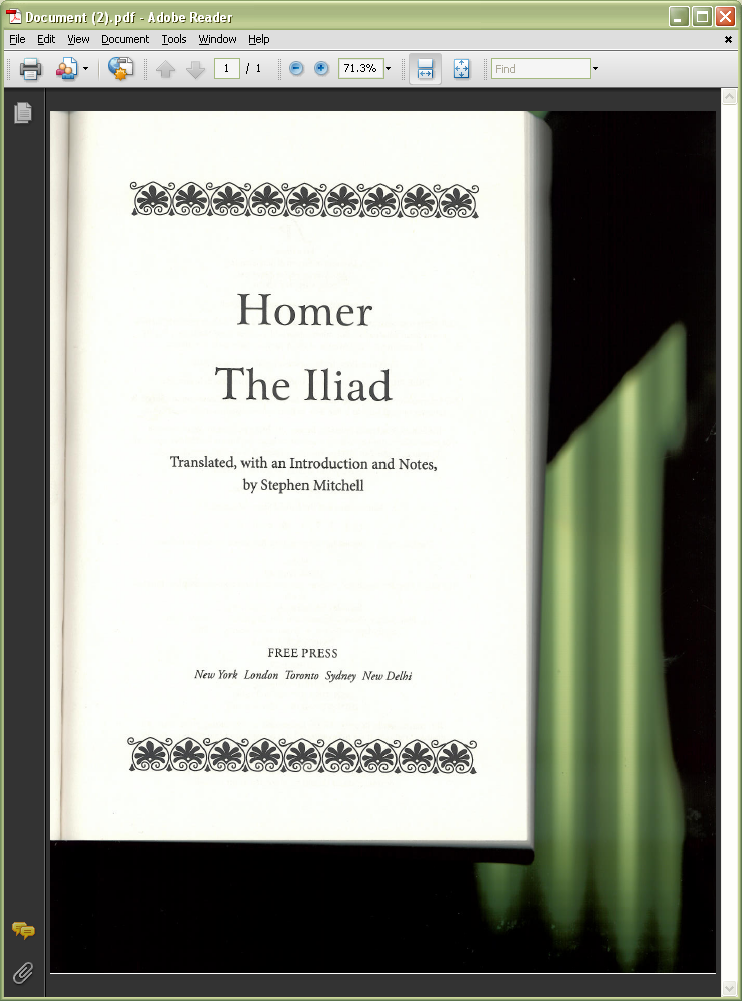 Traduction moderne,
publiée en 2011
Module 6 : Description des œuvres et des expressions
[Speaker Notes: September 17, 2018: updated speaker notes.
A pre-1501 Greek work—as an exception, we choose a well-established title in English as the preferred title. We can consult reference works to determine the well-established English title.

Exercise: Begin a worksheet (or open an OCLC workform) for this work. Record a 670 for each source as we look at the slides.]
Exercice : titre privilégié?
Source de référence moderne : Le Petit Robert de la langue française, consulté le 27 mars 2020
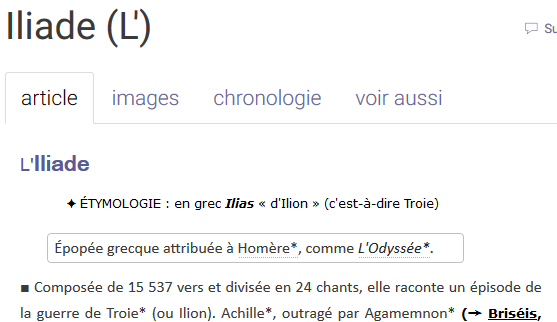 Module 6 : Description des œuvres et des expressions
[Speaker Notes: September 17, 2018: updated speaker notes.
A pre-1501 Greek work—as an exception, we choose a well-established title in English as the preferred title. We can consult reference works to determine the well-established English title.]
Exercice : titre privilégié?
Autres sources de référence modernes :

Universalis.edu : Iliade, Homère

Encyclopédie Larousse : l’Iliade, poème épique grec en vingt-quatre chants, attribué à Homère.
Module 6 : Description des œuvres et des expressions
Exercice : titre privilégié?
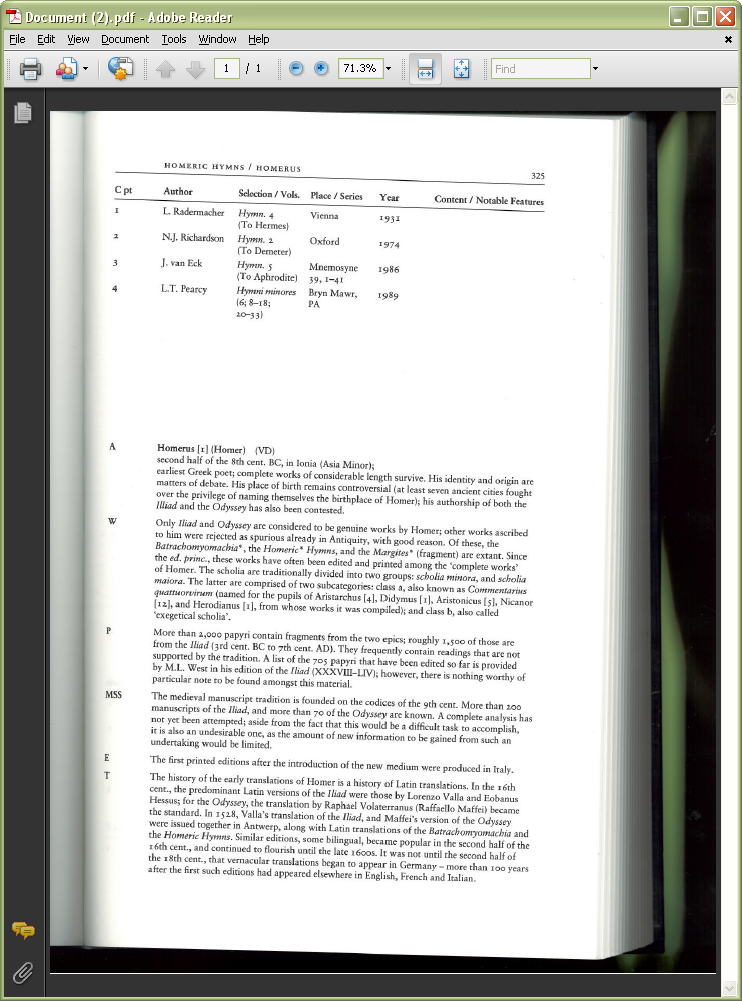 Brill’s new Pauly dictionary of Greek and Latin authors and texts, 2009, p. 325-326

Iliad (anglais)
Ilias (latin)
Ἰλιάς (grec)
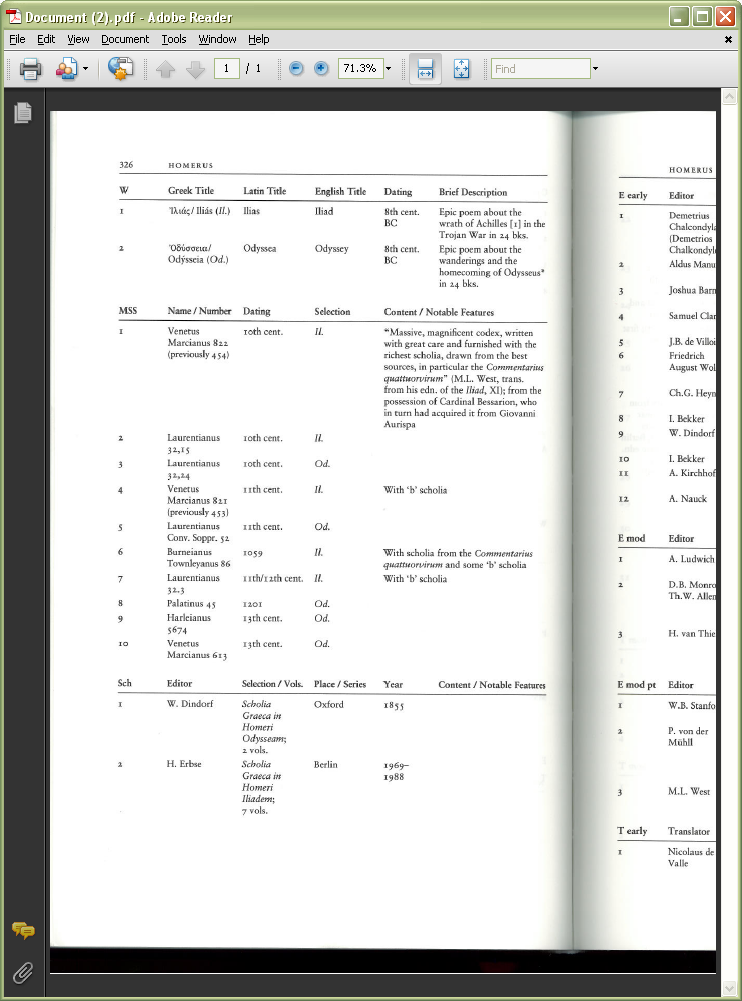 Module 6 : Description des œuvres et des expressions
[Speaker Notes: September 17, 2018: updated speaker notes

A pre-1501 Greek work—as an exception, we choose a well-established title in English as the preferred title. We can consult reference works to determine the well-established English title.

This reference work refers in the main body of the article as Iliad. Because “Iliad” is the well-established English title, that is the title we choose as the preferred title of this work.]
Titres dans la langue originale non trouvés ou non applicables (RDA 6.2.2.6)
Appliquer lorsqu’un titre privilégié dans la langue originale est introuvable dans les manifestations matérialisant l’œuvre ou dans les sources de référence (p. ex., une même histoire avec différentes versions)
– 	Choisir un titre consacré par l’usage à partir d’une source de 			référence moderne dans une langue privilégiée par l’agence 	créant les données 
– 	Employer un titre forgé
Module 6 : Description des œuvres et des expressions
[Speaker Notes: March 22, 2017: rewrote for general RDA instruction, removed cycles, revised speaker notes.
Apply the instructions at RDA 6.2.2.6 for:
1) Works created after 1500 if the title proper of the original edition is not available or the original edition does not have a title proper and reference sources do not contain a title in the original language.
2) Works created before 1500 if a title in the original language is not available in modern reference sources or in manifestations embodying the work because there is no original language or such a title cannot be found.

Situations when this may occur:
- manifestations embodying the work do not contain titles (e.g., some manuscripts, sculptures, choreographic works) 
- manifestations embodying the work are not available (e.g., no manifestations of the work are known to exist)
- reference sources do not contain a title for the work in the original language.

What constitutes a “well-established” title is again a matter of cataloger judgment.]
Manuscrits/Groupes de manuscrits
RDA 6.2.2.6 : Instructions visant à traiter le manuscrit comme un objet (par opposition à l’œuvre contenue dans ce manuscrit)
– 	Utiliser le titre ou le nom sous lequel le manuscrit est communément identifié
130 _0 Grandes heures d'Anne de Bretagne
– 	S’il n’y en a aucun, employer un titre forgé :
	[point d’accès autorisé pour le dépôt]. Manuscrit.
	[désignation du dépôt pour le manuscrit]
110 2_ British Library. $k Manuscrit. $n Arundel 384
Appliquer les instructions générales (RDA 6.2.2.4–6.2.2.6) afin de décrire l’œuvre contenue dans le manuscrit
Module 6 : Description des œuvres et des expressions
[Speaker Notes: May 12, 2015]
Enregistrement du titre privilégié d’une ou plusieurs parties d’une œuvre (RDA 6.2.2.9)
Une partie ‐ choisir le titre privilégié tel que déjà démontré
… $t Two towers
… $p Bart gets an elephant
Peut être générique
… $n Livre 1 (par exemple, le titre privilégié pour une partie de l’Iliade d’Homère)
… $n Saison 2 (par exemple, le titre privilégié pour une compilation des DVD de tous les épisodes d’une saison d’une série télévisée)
	Note : Toujours enregistrer la désignation numérique sous forme de chiffres, par exemple ne pas enregistrer
	Downton Abbey. Season one. Episode two
… $p Preface (par exemple, pour la préface d’une œuvre publiée séparément, comme la préface de F. Scott Fitzgerald dans This side of paradise)
Exceptions :
– Musique : RDA 6.14.2.7
– œuvres religieuses : RDA 6.23.2.9–6.23.2.20
Module 6 : Description des œuvres et des expressions
[Speaker Notes: March 22, 2017: updated second exception—applies to religious works not legal works.

See RDA 6.27.2.2 for the placement of the title of the part in the authorized access point. This slide is only concerned with the preferred title of the part.

Under the first bullet: The first example is the second book of the trilogy Lord of the rings, by J.R.R. Tolkein.  The second example is an episode from the television program The Simpsons. 

Note that the instructions distinguish between part titles and part designations.  Designations are defined as “a general term, with or without  a numeric or alphabetic designation.”  

The instructions for part titles are the basic instructions found at 6.2.1.  The instructions for designations call for recording the designation as found, but recording any numeric designation as a numeral.  

The general rule calls for part designation to be recorded as the preferred title only when it is the only way in which the part is identified]
Enregistrement du titre privilégié d’une ou plusieurs parties d’une œuvre (RDA 6.2.2.9)
Deux parties ou plus
	–  	Parties numérotées consécutivement : fournir le terme général au 	singulier ainsi que le numéro (ajouter au titre privilégié de l’œuvre) 		
		… $n Livre 1‐5, p. ex.
	… $t Commentaire sur l’épître aux Romains. $n Livre 1‐5
	–  	Parties non numérotées ou non consécutives : soit
		– Enregistrer chaque partie séparément (c’est-à-dire traiter 		chaque partie comme une partie isolée)
		– Ou ajouter « Extraits » au titre privilégié de l’œuvre dans son 		intégralité, par exemple, pour une compilation nommée « Soliloquies from Hamlet »
	… $t Hamlet. $k Extraits
Module 6 : Description des œuvres et des expressions
[Speaker Notes: March 22, 2017: reformatted slide.

REMEMBER none of these is the complete authorized access point. We shall see that the authorized access point begins with the authorized access point for the creator, which is a link to the description of that person/family/corporate body. We’re JUST recording the title attribute here.]
Enregistrement du titre privilégié d’une ou plusieurs parties d’une œuvre (RDA 6.2.2.9)
Exception faite pour les périodiques et les ressources intégratrices avec une désignation de partie et un titre de partie : enregistrer les deux avec la désignation en premier lieu et en les séparant par une virgule
	… $n Series C, $p Traditional skills and practices, par exemple
	130 _0 $a Marshallese culture and history. $n Series C, $p
	Traditional skills and practices
Module 6 : Description des œuvres et des expressions
[Speaker Notes: May 12, 2015

Note the example in RDA (reproduced here) only gives the preferred title for the part, not the full access point (which begins with the preferred title for the work as a whole).]
Compilations d’œuvres d’un même agent(RDA 6.2.2.10)
Instruction de base : suivre les instructions générales pour le choix du titre privilégié d’une œuvre
– Si la compilation est couramment identifiée par un titre dans les manifestations matérialisant cette compilation ou dans les sources de référence, choisir comme titre privilégié ce titre
– Suivre les instructions suivantes pour les titres collectifs conventionnels seulement si la compilation n’est pas identifiée en ayant son propre titre
Module 6 : Description des œuvres et des expressions
[Speaker Notes: March 22, 2017: updated to reflect current RDA language.

Agent = Person, Family, or Corporate Body]
Compilations d’œuvres d’un même agent(RDA 6.2.2.10)
Titres collectifs conventionnels (RDA 6.2.2.10.1‐ 
6.2.2.10.2)
	–   Si la compilation se présente comme comprenant les œuvres complètes d’un agent, utiliser Œuvre
	–   Si une compilation se présente comme comprenant les œuvres complètes d’un agent sous une forme unique, enregistrer un des titres suivants :
	Correspondance		Pièces de théâtre		Nouvelles
	Essais			Poèmes 			Discours
	Romans			Œuvres en prose
 Ou un autre titre collectif spécifique approprié tel que « Fragments », « Dessins d'architecture », etc.
Module 6 : Description des œuvres et des expressions
[Speaker Notes: September 17, 2018: deleted LC practice in speaker notes—added to next slide.]
Compilations d’œuvres d’un même agent(RDA 6.2.2.10)
Titres collectifs conventionnels (RDA 6.2.2.10.3)
	– Si la compilation ne comprend pas les œuvres 
complètes de l’agent
Soit enregistrer chaque œuvre séparément
et/ou ajouter le terme « Extraits » au
titre collectif conventionnel approprié, par exemple
… $t Œuvre. $k Extraits
… $t Pièces de théâtre. $k Extraits
… $t Discours. $k Extraits
	– NOTE : « Extraits » ne peut désormais plus être utilisé seul.
Module 6 : Description des œuvres et des expressions
[Speaker Notes: December 16, 2019: updated notes to include information on LC pilot

LC practice as shown here for creating authorized access points for parts of a work is to favor using the conventional collective title with “Selections” added.  However, effective October 1, 2019 the literature section will follow RDA 6.2.2.10 by using the commonly identified titles for compilations of poetry by one agent. This is a very limited pilot project to last six months, after which LC will evaluate and will release a statement about what LC plans to do.

Note carefully “Works. Selections.” This is a major change. “Selections” cannot stand alone as a preferred title.]
Règles spécifiques pour les œuvres religieuses
Ajout d’instructions supplémentaires à celles qui 
figuraient précédemment dans le chapitre 6
 RDA 6.23 :
	 – Titre d’une œuvre religieuse
Module 6 : Description des œuvres et des expressions
[Speaker Notes: May 1, 2013]
Titre d’une œuvre religieuse (RDA 6.23)
Concerne principalement 4 catégories :
– Écritures sacrées (RDA 6.23.2.5)
– Livres apocryphes (RDA 6.23.2.6)
– Credos théologiques, confessions de foi, etc. (RDA 6.23.2.7)
– Œuvres liturgiques (RDA 6.23.2.8)
Module 6 : Description des œuvres et des expressions
[Speaker Notes: May 1, 2013]
Écritures sacrées
RDA 6.23.2.5
Le titre privilégié d’une écriture sacrée provient « d’une 
source de référence qui traite du ou des groupes 
religieux auxquels cette écriture appartient » 
• Enregistrer le titre le plus couramment identifié dans 
les sources de référence en langue française (ÉP 
de BAC‐BAnQ)
Module 6 : Description des œuvres et des expressions
[Speaker Notes: March 22, 2017: updated language.]
Parties d’écritures sacrées
RDA 6.23.2.9–6.23.2.19
Instructions spécifiques pour certaines écritures — la plupart élaborées pour la Bible
Le titre privilégié d’une partie est enregistré comme une
subdivision de l’œuvre plus large (RDA 6.23.2.9.14–6.23.2.19)
130 _0 Bible. $p Marc
130 _0 Urantia Book. $p Central and Superuniverses
Si un extrait isolé est couramment identifié par son propre titre, enregistrer ce titre directement (RDA 6.23.2.9.5, 6.23.2.19)
130 _0 Décalogue
130 _0 Allégorie de Zénos
Module 6 : Description des œuvres et des expressions
[Speaker Notes: May 12, 2015]
Parties de la Bible
Les titres privilégiés en français BAC-BAnQ se trouvent dans les « Outils » du RDA Toolkit, sous l’onglet « Livres de la Bible»
« Ancien Testament », « Nouveau Testament »  et « Livres deutérocanoniques » sont maintenant des subdivisions du titre « Bible » et de rien d’autre
130 _0 Bible. $p Ancien Testament
130 _0 Bible. $p Nouveau Testament
130 _0 Bible. $p Livres deutérocanoniques
Titre privilégié des livres individuels : « Bible. [titre du livre] » 
130 _0 Bible. $p Genèse
130 _0 Bible. $p Marc
130 _0 Bible. $p Cantique des trois enfants
Module 6 : Description des œuvres et des expressions
[Speaker Notes: January 19, 2017 (RDA Toolkit tools tab)

One of the major changes in RDA for naming works and expressions is its treatment of the Bible.  AACR2 and previous cataloging codes identified parts of the Bible by preceding the part’s name with “O.T.” “N.T.” or “Apocrypha”. 

RDA, in addition to spelling out “Old Testament” and “New Testament,” limits their use (as well as “Apocrypha”) to naming the collections of books so identified in Christian Bibles.  Names of individual books in all three Christian traditions are now subdivisions of “Bible.” PCC policy is to use the titles of the books as given in the Authorized (King James) Version; all of these are found in the Toolkit Tools tab under “Books of the Bible”

It’s important to distinguish between “the Apocrypha” and “apocryphal books.”  The former is a discrete group of books that are canonical in the Catholic and Orthodox Christianity, but are not in Protestant Christianity.  Individual books of the Apocrypha are named as a subdivision of “Bible. Apocrypha.” The preferred title “Apocrypha” is only  used with the books listed in 6.23.2.9.4. All other books that are held or were once held to be part of the Bible are treated under “apocryphal books” (6.23.2.6).]
Parties de la Bible
Les groupes de livres (RDA 6.23.2.9.3) sont enregistrés comme subdivision de « Bible »
	130 _0 Bible. $p Petits prophètes
	130 _0 Bible. $p Évangiles
Extraits isolés (RDA 6.23.2.9.5)
	– Enregistrer le titre directement s’il est couramment identifié par son propre titre 
	130 _0 Notre Père
	130 _0 Décalogue
	– Autrement, suivre RDA 6.23.2.9.2
	– En option, enregistrer le titre de l’extrait formulé selon la règle RDA 6.23.2.9.2 comme variante de titre
	Bible. Luc, I, 46‐55
		Voir sous
			Magnificat (Cantique)
Module 6 : Description des œuvres et des expressions
[Speaker Notes: January 19, 2017

Preferred titles of groups of books are found in the RDA Toolkit Tools tab under “Books of the Bible”. Do not use any terms other than those listed for book groupings.]
Parties de la Bible
Deux ou plusieurs extraits complets (RDA 6.23.2.9.6)
– S’il y a… deux extraits distincts ou plus (y compris un livre entier) et … que les extraits peuvent être désignés précisément par deux titres privilégiés pour les parties de la Bible alors … identifier chacun des extraits séparément 
730 02 $i Conteneur de (œuvre): $a Bible. $p Évangiles.
	730 02 $i Conteneur de (œuvre): $a Bible. $p Actes.
Autres extraits (RDA 6.23.2.9.7) — enregistrer le titre le plus spécifique approprié à la compilation plus Extraits.
	… Bible. $p Nouveau Testament. $k Extraits
Module 6 : Description des œuvres et des expressions
[Speaker Notes: March 7, 2019: added periods to ends of 730 fields]
Enregistrement du titre privilégié (MARC)
La plupart des attributs des entités RDA sont enregistrés dans des zones distinctes dans le format MARC, ce qui n’est pas le cas du titre privilégié. Il peut seulement être enregistré comme une partie du point d’accès autorisé de l’œuvre.
Enregistrer dans les zones 1XX du format MARC Autorité, avec les indicateurs appropriés selon la zone
Enregistrer le titre privilégié dans la sous-zone $t (100, 110,
	111) ou la sous-zone $a (130). D’autres sous-zones peuvent être appropriées
Module 6 : Description des œuvres et des expressions
[Speaker Notes: May 1, 2013
LOOK AT MARC authority format 100, 110, 111, 130 field.]
Titre privilégié (exemples avec le format MARC)
Le titre privilégié est en caractères gras dans chaque exemple

100 1_ Carter, Jimmy, $d 1924‐ $t Living faith
100 1_ Smith, Joseph, $c Jr., $d 1805‐1844. $t King Follett discourse
100 0_ Élisabeth $b Ire, $c reine d’Angleterre, $d 1533‐1603. $t Correspondance
100 1_ Mozart, Wolfgang Amadeus, $d 1756‐1791. $t Œuvre. $k Extraits
110 2_ Banco de Bilbao. $t Informe y memoria
110 1_ États-Unis. $b Department of Defense. $t Military commission order
130 _0 Beowulf
130 _0 Symbole d'Athanase
130 _0 Planet of the apes (Film : 1968)
Module 6 : Description des œuvres et des expressions
[Speaker Notes: Updated August 23, 2019: replaced Primary colors example with Athanasian Creed. The AAP for Primary colors is actually Primary colors (Novel). This is a problematic access point because the novel was originally published anonymously, but it is now known that the author is Joe Klein.  However, the authority record states that the author’s preference is to not attribute it to him.  Replaced with a simpler example of a religious work.

The preferred title element in the slide is bolded. Parts preceding the preferred title are not part of the RDA work description. They are links to the creator of the work, as seen in module I (NACO Foundations)

Take the two authority worksheets or OCLC workforms. Record the preferred title for the Homer and the Octavio Paz work in subfield $t of the 100 field. Leave space to the left, we’ll be putting something there.]
Variante(s) de titre d’œuvre (RDA 6.2.3)
Définition : Toute version du titre qui diffère d’une
forme choisie comme titre privilégié.
Peut être enregistrée de n’importe quelle source
Enregistrer à l’aide des instructions de base pour l’enregistrement des titres (RDA 6.2.1)
Non fondamental. Enregistrer la variante si vous pensez qu’elle aiderait un utilisateur, p. ex., si elle est :
– sensiblement différente du titre privilégié
– utilisable comme chaîne de recherche
Module 6 : Description des œuvres et des expressions
[Speaker Notes: August 23, 2019: added definition from RDA in speaker notes

RDA 6.2.3: A title or form of title by which a work is known that differs from a title or form of title chosen as a preferred title for the work. 
Variant title for work includes a title or form of title appearing on a manifestation of the work or found in reference sources, a title resulting from a different transliteration of a title, etc. 

Variant titles are not a core element, so cataloger judgment governs what is recorded.

“Significantly different” takes the place of “difference in first 5 words.”  “Reasonable as a search string” allows judgment as to the utility of recording a variant title that would be characterized as “generic” or “weak,” e.g. “Bericht” as a variant for a work whose preferred title is “Report.”]
Variantes de titre (RDA 6.2.3)
Forme linguistique alternative du titre d’une œuvre (RDA 6.2.3.4)
– Langue
Annual report and accounts ou Informe y memoria
	– Écriture
	Ἰλιάς ou Ilias
	– Orthographe
	Bjowulf ou Beowulf
	– Translittération différente
	Sun‐tzu ping fa ou Sunzi bing fa [translittérations Wade Giles ou Pinyin
	 de 孫子兵法]
Module 6 : Description des œuvres et des expressions
[Speaker Notes: December 14, 2016 corrected “Iliad” to “Ilias”]
Autres variantes de titre
Autres variantes (RDA 6.2.3.5; déduites à partir des
  exemples)
   – Expression introductive 
  Shakespeare’s Macbeth vs Macbeth
   – Titre d’une œuvre plus vaste. Titre de la partie
  Lord of the rings. 3, Return of the king vs Return of the king
   – Nombres vs toutes lettres
  Eleven eyes vs 11 eyes
Module 6 : Description des œuvres et des expressions
[Speaker Notes: May 1, 2013]
Enregistrement d’une variante de titre (MARC)
Tout comme le titre privilégié, l’élément variante de titre 
(RDA 6.2.3) n’a pas sa zone distincte dans le format MARC. Il peut seulement être enregistré comme une partie du point d’accès autorisé de l’œuvre.
Enregistrer dans les zones 4XX du format MARC Autorité,
	avec les indicateurs appropriés selon la zone
Enregistrer la variante de titre dans la sous-zone $t (400, 
	410, 411) ou la sous-zone $a (430). D’autres sous-zones 
peuvent être appropriées
Module 6 : Description des œuvres et des expressions
[Speaker Notes: May 1, 2013
LOOK AT MARC authority format 400 field.]
Variante de titre (exemples avec le format MARC)
La variante de titre est en caractères gras dans chaque exemple
400 1_ Carter, Jimmy, $d 1924‐ $t Personal beliefs of Jimmy Carter
400 1_ Mozart, Wolfgang Amadeus, $d 1756‐1791. $t Best of Mozart
410 2_ Banco de Bilbao. $t Annual report and accounts
410 1_ États-Unis. $b Department of Defense. $t Department of Defense military commission order
430 _0 Bjowulf
430 _0 Quicumque Vult 
430 _0 Monkey planet (Film)
Module 6 : Description des œuvres et des expressions
[Speaker Notes: August 23, 2019: replaced second to last example with Quicumque Vult, a variant title of Athanasian Creed (see explanation on slide 51 notes).  Note that the example that was here, Klein, Joe, $d 1946- $t Primary colors did not illustrate a variant title, only a variant access point.  The title in the variant access point is the same as the preferred title, so it doesn’t meet the RDA definition of variant title.

The variant title element is bolded. Parts preceding the preferred title are not part of the RDA work description.

Take the two authority worksheets (or the OCLC workforms you’ve already been working on). Record any variant titles for the Homer and the Octavio Paz work in subfield $t of the 400 field. Leave space to the left, we’ll be putting something there.]
Autres attributs d’identification des œuvres
Il existe de nombreux attributs des œuvres autres que le
  titre
Tous peuvent être enregistrés comme des éléments séparés
Certains peuvent également faire partie du point d’accès autorisé
Des restrictions dans les ÉP de  BAC-BAnQ peuvent s’appliquer à certains attributs
Module 6 : Description des œuvres et des expressions
[Speaker Notes: May 1, 2013]
Autres attributs d’identification des œuvres
Attributs de l’œuvre :
– Forme d’une œuvre (RDA 6.3)
– Date d’une œuvre (RDA 6.4)
– Lieu d’origine d’une œuvre (RDA 6.5)
– Autre caractéristique distinctive d’une œuvre (RDA 6.6)
– Historique d’une œuvre (RDA 6.7)
– Identifiant d’œuvre (RDA 6.8)
Module 6 : Description des œuvres et des expressions
[Speaker Notes: March 22, 2017: updated to reflect current RDA language.]
Forme d’une œuvre (RDA 6.3)
Fondamentale si nécessaire pour différencier une œuvre 
	d’une autre mais peut être enregistrée, qu’elle soit 
fondamentale ou non
Définition : Catégorie ou genre auquel une œuvre
	appartient
Enregistrer dans une zone 380 du MARC 
Privilégier les termes provenant d’un vocabulaire contrôlé, enregistrer la source dans la sous-zone $2
Mettre une majuscule au premier mot
Module 6 : Description des œuvres et des expressions
[Speaker Notes: December 16, 2019: added more info in notes about valid sources 

Form of work is not further defined beyond 6.3.1.1. 

Useful controlled vocabularies for form of work: LCGFT; LCSH; Art & Architecture Thesaurus (AAT): http://www.getty.edu/research/tools/vocabularies/aat/.   Any of the English-language vocabularies listed in Genre/Form Code and Term Source Codes (https://www.loc.gov/standards/sourcelist/genre-form.html) or in Subject Heading and Term Source Codes (https://www.loc.gov/standards/sourcelist/subject.html) could be used.]
Forme d’une œuvre (RDA 6.3)
040    	CaOONL $b fre $e rda $c CaOONL
046    	$k 1995 $2 edtf
130  0 	Devil in a blue dress (Film)
370    	$g États-Unis $2 lacnaf
380    	Films $a Films de détective $a Films criminels $a Thrillers (Films) $a Adaptations 	cinématographiques $a Longs métrages $a Films de fiction $2 rvmgf
500 1  	$w r $i Réalisateur de cinéma : $a Franklin, Carl, $d 1949-
500 1  	$w r $i Scénariste : $a Franklin, Carl, $d 1949-
500 1  	$w r $i Adaptation au cinéma de (œuvre) : $a Mosley, Walter. $t Devil in a blue 	dress
670	Devil in a blue dress, 1998.
670	IMDb, 9 janvier 2017 $b (Devil in a blue dress (1995); réalisateur, Carl Franklin; 	scénario, Carl Franklin; basé sur le livre de Walter Mosley; pays : États-Unis; 	langue : anglais; genres : crime, drame, mystère, thriller)
Module 6 : Description des œuvres et des expressions
[Speaker Notes: March 3, 2020: updated notes

Subfield $a in field 380 is repeatable, so multiple appropriate terms may be recorded.  Alternatively, the field can be repeated with a single term in each.  Either is correct.]
Exercice : Forme d’une œuvre
Quelle est la forme de l’œuvre pour Piedra de sol et l’Iliade? Chaque œuvre est un poème. L’Iliade est un poème épique. Réponses possibles :

380 Poème ou
380 Poème épique
380 Poésie $2 rvmgf ou
380 Poésie épique $2 rvmgf

Ajouter la forme de l’œuvre à vos notices d’autorité.
Module 6 : Description des œuvres et des expressions
[Speaker Notes: February 2017

ANIMATED SLIDE: Suggested answers enter on clicks. 
Note you can record more than one. So for the Iliad it might be appropriate to record both “Poems” and “Epics” from the Art and Architecture Thesaurus.

380  Poems $a Epics $2 aat]
Date d’une œuvre (RDA 6.4)
Définition : Date la plus ancienne associée à une œuvre
– 	Date de création de l’œuvre
– 	Si la date de création n’est pas connue, utiliser la date de la 	première manifestation connue matérialisant l’œuvre
– 	Peut comprendre la date de début et la date de fin si l’œuvre a été           	créée pendant une certaine période de temps (par exemple, une 	collection, une émission de télévision)
La date est fondamentale seulement s’il est nécessaire d’établir une 
	distinction entre une œuvre et d’autres entités portant le même nom.
L’élément peut être enregistré, qu’il soit nécessaire d’établir une distinction ou non
.
Module 6 : Description des œuvres et des expressions
[Speaker Notes: December 16, 2019: updated third subbullet under first bullet

Despite the definition of “earliest date associated with a work,” a range of dates may be recorded if appropriate.

There are special instructions for recording dates for musical works and legal works.

Presenter—there may be a question about how to code when only the ending date is known for a work whose creation span is greater than a year.  The caption and scope note for subfield $l in 046 reads in MARC21:

$l - Ending date created
	Ending date of the date range for which the beginning date is recorded in $k.

Subfield $l is normally recorded with a corresponding subfield $k, but may be recorded alone if only the ending date, and not the beginning date, is known.]
Date d’une œuvre (RDA 6.4)
040    	CaOONL $b fre $e rda $c CaOONL
046    	$k 1995 $2 edtf
130  0 	Devil in a blue dress (Film)
370    	$g États-Unis $2 lacnaf
380    	Films $a Films de détective $a Films criminels $a Thrillers (Films) $a Adaptations 	cinématographiques $a Longs métrages $a Films de fiction $2 rvmgf
500 1  	$w r $i Réalisateur de cinéma : $a Franklin, Carl, $d 1949-
500 1  	$w r $i Scénariste : $a Franklin, Carl, $d 1949-
500 1  	$w r $i Adaptation au cinéma de (œuvre) : $a Mosley, Walter. $t Devil in a blue 	dress
670	Devil in a blue dress, 1998.
670	IMDb, 9 janvier 2017 $b (Devil in a blue dress (1995); réalisateur, Carl Franklin; 	scénario, Carl Franklin; basé sur le livre de Walter Mosley; pays : États-Unis; 	langue : anglais; genres : crime, drame, mystère, thriller)
Module 6 : Description des œuvres et des expressions
[Speaker Notes: December 16, 2019

Single date of work recorded in 046 $k]
Date d’une œuvre (RDA 6.4)
Enregistrer les dates d'après le calendrier grégorien (ÉP de BAC-BAnQ)
La date est enregistrée dans la zone 046 du MARC 
– Date de début ou date unique = $k
– Date de fin = $l
– Date de début ou date unique pour le contenu groupé = $o
– Date de fin pour le contenu groupé= $p
À l’exception des dates de siècles, cet élément est enregistré dans la zone 046 du MARC dans le format AAAA-MM-JJ, AAAA-MM ou AAAA (en utilisant le format de date EDTF, avec $2 edtf).
Format EDTF : http://www.loc.gov/standards/datetime/. Consulter ce site Web pour des situations plus complexes.
Les dates de siècles ne s’écrivent pas avec le format EDTF. N’enregistrer que les deux premiers caractères du siècle correspondant (ex. : « 19 » = les dates commençant par « 19 » = 20e siècle) mais sans $2.
Module 6 : Description des œuvres et des expressions
[Speaker Notes: March 7, 2019: added info about subfields $o and $p]
Date d’une œuvreAgrégats/Compilations
Utiliser 046 $k/$l pour les dates associées à la création de la compilation elle-même
Utiliser 046 $o/$p pour les dates de la création originale du contenu de la compilation
	046	  $k 1977 $l 1984 $o 1640 $p 1770 $2 edtf
	130 _0  Italian opera, 1640-1770 
	380       Opéras $a Partitions (Musique) $a Fac-similés $2 rvmgf
Module 6 : Description des œuvres et des expressions
[Speaker Notes: March 3, 2020: updated speaker note

The aggregate work “Italian opera, 1640-1770” was created between 1977 and 1984; the works contained in the aggregate were created between 1640 and 1770. Using this MARC coding we can record both the dates of the aggregate as well as the dates of the individual works within the aggregate.]
ExercicePiedra de sol
Cette œuvre a d’abord été publiée en 1957. Le catalogueur ne dispose d’aucune autre information sur la date de l’œuvre.

046 	$k 1957 $2 edtf

Exercice : ajouter cette zone à la notice d’autorité RDA appropriée.
Module 6 : Description des œuvres et des expressions
[Speaker Notes: March 5, 2020: updated note
ANIMATED SLIDE: Suggested answer enters on click. 

Note: in PDF handouts, the answer will already appear.]
ExerciceIliade
Selon Brill’s New Pauly, cette œuvre a été créée dans la seconde moitié du 8e siècle avant J.-C.

046 	$k ‐07

Exercice : ajouter cette zone à la notice d’autorité RDA appropriée.
Module 6 : Description des œuvres et des expressions
[Speaker Notes: March 5, 2020: updated notes
ANIMATED SLIDE: Suggested answer enters on click. 
Explain about BC dates.

Note: in PDF handouts, the answer will already appear.

Century dates are not recorded using EDTF.

Speaker note: click to make answer appear after they’ve recorded the information.

Century dates are not recorded using EDTF.]
Lieu d’origine d’une œuvre (RDA 6.5)
Définition : Pays ou autre juridiction territoriale d’où une œuvre est originaire
Pas le cadre de l’œuvre (ce dont traite une œuvre)
L’information peut être prise de n’importe quelle source.
Le lieu d’origine est fondamental si nécessaire pour différencier une œuvre d’une autre
Fondamental ou non, l’élément peut être enregistré
Le lieu d’origine est enregistré dans la sous-zone $g de la zone 370 du format MARC. D'autres lieux associés d'œuvres peuvent être enregistrés en $c et/ou $f (par exemple, le cadre de l'œuvre) 
Les dates associées peuvent être enregistrées dans les sous-zones $s (début) et $t (fin) de la zone 370 du format MARC
Module 6 : Description des œuvres et des expressions
[Speaker Notes: December 16, 2019: added to sixth bullet; added speaker notes on setting in 370

Speaker note: It seems unlikely that a place of origin would have a start and end date, but if necessary the subfields are available.

Note: Although the slide cautions against recording setting of work in this element (370 $g), there is a way to record setting of a work in the 370 field, using subfield $i and $f (other associated place).  For example:

370 ## $i Setting: $f Las Vegas (Nev.) $2 naf

However, the LC Guidelines Supplement currently says: “Consult LC’s Cooperative Programs Section before using subfield $0, $1, $3, $4, or $i.”  Currently, use of $i in NARs will not validate in OCLC.]
Lieu d’origine d’une œuvre (RDA 6.5)
Forme régie par RDA 16.2.2.4. Toutefois, la politique du PFAN est :
	– pour les juridictions, utiliser la forme autorisée du fichier d’autorité Canadiana ou à défaut, la forme du RVM :
	370 $g Paris (France) $2 lacnaf
	370 $g États-Unis $2 lacnaf
	– Pour les détails, voir le Module 1 (Fondements du PFAN)
Pour les lieux qui ne sont pas des juridictions, utiliser le RVM ou d’autres sources. Enregistrer dans la forme exacte trouvée et ajouter $2 rvm :
	370 $g Pompéi (Ville ancienne) $2 rvm
	370 $g Saguenay, Région de (Québec) $2 rvm
	370 $g Bocage bourbonnais (Allier) $2 ram
Module 6 : Description des œuvres et des expressions
[Speaker Notes: Updated August 27, 2019

Speaker note: For jurisdictions, use the form found in the NAF.  However, the place does not need to be established in LC/NACO Authority File to record it in 370. If not established, record in the form it would have taken had it been established.

For non-jurisdictions, headings found in LCSH or other vocabularies (e.g., FAST, MeSH, CaSH (Canadian Subject Headings)) may also be used. The MARC 21 format for 370 $2 says: “Code from: Subject Heading and Term Source Codes.”  The DCM Z1 370 says: “For non-jurisdictions, prefer names from an authorized vocabulary such as LCSH and identify the source in subfield $2. If the name is not found in an authorized vocabulary, record it in field 370 without giving a subfield $2 (it is not necessary for SACO participants to submit a subject heading proposal.)”]
Lieu d’origine d’une œuvre (RDA 6.5)
040     	CaOONL $b fre $e rda $c CaOONL
046    	$s 1970 $2 edtf
130  0 	Columbus times (Columbus, Géorgie)
370    	$g Columbus (Géorgie) $2 lacnaf
380    	Journaux $2 rvmgf
380    	Journaux noirs américains $2 rvm
500 1  	$w r $i Fondateur d’œuvre :  $a DeVore-Mitchell, Ophelia, $d 1922-2014
670    	The Columbus times, vol. 1 no. 69, 1971 : $b en-tête de page (The Columbus times, Columbus, Georgia)
670    	U.S. newspaper directory, 1690-present, sur le site web de Library of Congress Chronicling America, 12 janvier 2018 $b (The Columbus times; lieu de publication : Columbus, Géorgie; éditeur : Ophelia Devore Mitchell; dates de publication : 1970-aujourd’hui)
Module 6 : Description des œuvres et des expressions
[Speaker Notes: December 16, 2019

Place of origin of work in 370 $g. In this example the place of origin is needed to differentiate this work from others, so it is also included in the authorized access point.]
Lieu d’origine d’une œuvre (RDA 6.5)
040    	CaOONL $b fre $e rda $c CaOONL
046    	$k 1995 $2 edtf
130  0 	Devil in a blue dress (Film)
370    	$g États-Unis $2 lacnaf
380    	Films $a Films de détective $a Films criminels $a Thrillers (Films) $a Adaptations cinématographiques $a Longs métrages $a Films de fiction $2 rvmgf
500 1  	$w r $i Réalisateur de cinéma : $a Franklin, Carl, $d 1949-
500 1  	$w r $i Scénariste : $a Franklin, Carl, $d 1949-
500 1  	$w r $i Adaptation au cinéma de (œuvre) : $a Mosley, Walter. $t Devil in a blue dress
670	Devil in a blue dress, 1998.
670	IMDb, 9 janvier 2017 $b (Devil in a blue dress (1995); réalisateur, Carl Franklin; scénario, Carl Franklin; basé sur le livre de Walter Mosley; pays : États-Unis; langue : anglais; genres : crime, drame, mystère, thriller)
Module 6 : Description des œuvres et des expressions
[Speaker Notes: December 16, 2019

Place of origin of work in 370 $g. In this example the place is not needed to differentiate this work from others, so it is not included in the authorized access point.]
Cadre de l'œuvre
040    	CaOONL $b fre $e rda $c CaOONL
024 8  	$1 http://dbpedia.org/resource/To_Kill_a_Mockingbird 
024 7  	Q212340 $1 http://www.wikidata.org/entity/Q212340 $2 wikidata
024 7  	175855105 $1 http://www.viaf.org/viaf/175855105 $2 viaf 
046	$k 1960 $2 edtf
100 1  	Lee, Harper. $t To kill a mockingbird
370	$g États-Unis $2 lacnaf
370	$i Cadre : $f Alabama $2 lacnaf
380	Romans $2 rvmgf
380	Romans familiaux $2 rvmgf
380	Bildungsromans $2 rvmgf
380	Romans judiciaires $2 rvmgf
500 1	$w r $i Auteur : $a Lee, Harper
500 1  	$w r $i Suite : $a Lee, Harper. $t Go set a watchman
530  0 	$w r $i Adapté en film (œuvre) : $a To kill a mockingbird (Film : 1962)
670	Leshem-ʻEzra, D. Li Harper, 1988 : $b page de titre (Al tigaʻ ba-zamir)
670	Wikipédia en anglais, 19 août 2012 $b (To kill a mockingbird est le titre original d'un livre de Harper Lee sorti en 1960 ainsi que celui de son adaptation cinématographique sortie en 1962)
670	 Wikipédia en anglais, 17 juillet 2015 $b (Go set a watchman est un roman de Harper Lee publié le 14 juillet 2015 par Harper Collins aux États-Unis et William Heinemann au Royaume-Uni. Bien que publié comme une suite, il s'agit de la première ébauche du premier et seul autre roman publié par Lee, le roman To kill a mockingbird (1960), lauréat du prix Pulitzer)
[Speaker Notes: February 28, 2020: new slide to show how setting may be recorded

Setting is not an RDA element, but it may be recorded in work authority records by using the MARC relator term “setting” in 370 subfield $i, and a place in $c or $f.]
ExercicePiedra de sol
Le catalogueur sait que le lieu d’origine de Piedra de sol est le Mexique et il ne dispose d’aucune autre information.

Le lieu est établi comme étant le Mexique

	370 	$g Mexique $2 lacnaf

Exercice : Enregistrer le lieu d’origine dans la notice d’autorité.
Module 6 : Description des œuvres et des expressions
[Speaker Notes: March 5, 2020: updated note
ANIMATED SLIDE: Suggested answer enters on click.

Note: in PDF handouts, the answer will already appear.]
Notice d’autorité de l’œuvreIliade
D’après le Brill’s New Pauly, cette œuvre a été créée en Ionie (Asie Mineure).

Ionie et Asie Mineure sont établies dans le RVM

	370 $g Ionie (Turquie et Grèce) $g Asie Mineure $2 rvm

Exercice : Enregistrer le lieu d’origine dans la notice d’autorité.
Module 6 : Description des œuvres et des expressions
[Speaker Notes: March 5, 2020: updated notes
ANIMATED SLIDE: Suggested answer enters on click. 

Note: in PDF handouts, the answer will already appear.

Note: since the places came from different thesauri (LCSH and NAF) they have to be recorded in separate 370 fields.]
Autre caractéristique distinctive d’une œuvre (RDA 6.6)
Caractéristique autre que la forme, la date ou le lieu
d’origine
Fondamental si nécessaire d’établir une distinction
Peut être enregistrée, qu’il soit nécessaire d’établir une 
	distinction ou non
Exemples — collectivités, noms de genres/formes  qualifiés, noms de personnes, mots caractéristiques
Codage MARC : Employer la zone 381
Module 6 : Description des œuvres et des expressions
[Speaker Notes: Updated: November 13, 2014

“Qualified genre/form terms” would be something like “Anglo-Saxon poem”, which would differentiate one poem from another poem with the same preferred title that was in a different language, like “Middle High German poem.”   The surnames of the directors might be used as a differentiating element for two films with the same title that were released in the same year.]
Autres caractéristiques distinctives
046	$k 1965 $2 edtf
130 _0 Harlow (Film : 1965 : Segal)
380  	Films $2 rvmgf
381	Segal
500 1	$w r $i Réalisateur de cinéma : $a Segal, Alex, $d 1915-1977

130 _0 Bulletin (Duke University. School of Forestry)
370      $g Durham (Car. du N.) $2 lacnaf
380  	Collections (Publications) $2 rvm
381	Duke University. School of Forestry $2 lacnaf
Module 6 : Description des œuvres et des expressions
[Speaker Notes: February 28, 2020: corrected $2 coding in 380 of second example
December 16, 2019: deleted uncontrolled “Motion picture” in 380, since PCC policy is to prefer controlled vocabulary; added second example of series (common use of other distinguishing characteristic as a qualifier)
September 17, 2018: moved $w to beginning of 500 field
March 22, 2017: added controlled vocabulary to 380, added $a’s for consistency with other example

Note also the date and the form of work in this example. All three elements were required in this case to distinguish this work from other works with the same title.

Note also the date and the form of work in this example. All three elements were required in this case to distinguish this work from other works with the same title.]
Autres caractéristiques distinctives
046	$k 1495~ $l 1497 $2 edtf
100 0_	Leonard, $c de Vinci, $d 1452-1519. $t Cène
370	$g Milan (Italie) $2 lacnaf
380	Murale    ou Peinture et décoration murales $2 rvm
Santa Maria delle Grazie (Église : Milan, Italie) $2 lacnaf
678	La Cène est une fresque représentant la Cène telle que racontée dans l’Évangile de Jean. Elle a été commencée vers 1495 et achevée en 1497 par Léonard de Vinci dans le monastère de Santa Maria delle Grazie à Milan, en Italie.
Module 6 : Description des œuvres et des expressions
[Speaker Notes: March 22, 2017: added controlled vocabulary to 380, reordered fields, revised speaker notes.

Note also the dates, the place of origin, and the form of work in this example. In this case other distinguishing characteristic was not needed to distinguish this work from others, but it may be included in the record anyway.

Note: if speaker wishes to comment on this, no LCSH term was adequate for the form.]
Historique d’une œuvre (RDA 6.7)
Non fondamental
Destiné au public
Enregistrer une brève information descriptive portant sur :
	– L’historique de la publication (les dates, les 	éditeurs, les lieux, les prix)
– Les relations avec les autres œuvres
– Les variantes de titre
Zone 678 du MARC; pas d’indicateurs
Module 6 : Description des œuvres et des expressions
[Speaker Notes: May 1, 2013
History of the work is not recorded as part of an access point.   An example of the last point under the narrative bullet would be the example in RDA of the Book of the Dead, where this access point is used to name a corpus of works that varies in size and content from one manifestation to the next.]
Historique d’une œuvre
046	$k 1495~ $l 1497 $2 edtf
100 0_	Leonard, $c de Vinci, $d 1452-1519. $t Cène
370	$g Milan (Italie) $2 lacnaf
380	Murale    ou Peinture et décoration murales $2 rvm
Santa Maria delle Grazie (Église : Milan, Italie) $2 lacnaf
678	La Cène est une fresque représentant la Cène telle que racontée dans l’Évangile de Jean. Elle a été commencée vers 1495 et achevée en 1497 par Léonard de Vinci dans le monastère de Santa Maria delle Grazie à Milan, en Italie.
Module 6 : Description des œuvres et des expressions
[Speaker Notes: Updated: March 22, 2017]
Identifiant d’œuvre (RDA 6.8)
Zone 016 du MARC
Zone 024 du MARC – quelques exemples
– ISTC (texte)
– ISWC (musique)
– ISAN (audiovisuel)
– ISRC (enregistrements) (expression)
– Autres (Wikidata, FAST, VIAF, IMDb, AllMUsic, etc.)
Module 6 : Description des œuvres et des expressions
[Speaker Notes: March 5, 2020: updated notes

Effective September 13, 2018, there is a temporary moratorium on adding or editing 024 fields in NACO records, but participants in the PCC URIs in MARC Pilot Project were permitted to add or revise them beginning in February 2020. 

ISTC = International Standard Text Code
ISWC = International Standard Musical Work Code
ISAN = International Standard Audiovisual Number
ISRC = International Standard Recording Code]
Identifiant d’œuvre - 024
040    	CaOOONL $b fre $e rda $c CaOONL
024 7  	Q525128 $1 http://www.wikidata.org/entity/Q525128 $2 wikidata 
024 7  	176582042 $1 http://viaf.org/viaf/176582042 $2 viaf 
024 7  	tt0120751 $2 imdb
024 7  	v174332 $2 allmovie
046    	$k 1998 $2 edtf
130  0 	Mighty Joe Young (Film : 1998)
370	$g États-Unis $2 lacnaf
380	Films $a Nouvelles versions (Films) $a Longs métrages $a Films de fiction $a Films d'aventures $a Films d'animaux $a Films pour enfants $2 rvmgf
385	Familles $2 rvmgd
430  0 	Mighty Joe (Film)
430  0 	Mon ami Joe (Film)
500 1  	$w r $i Réalisateur de cinema : $a Underwood, Ron
500 1  	$w r $i Scénariste : $a Rosenthal, Mark D.
500 1  	$w r $i Scénariste : $a Konner, Lawrence
530  0 	$w r $i Nouvelle version de (œuvre) : $a Mighty Joe Young (Film : 1949)
670	Marshall, Hallie. Disney's Mighty Joe Young, c1998 : $b page de titre (film de Walt Disney Pictures)
670	Wikipédia, 22 janvier 2016 $b (Mon ami Joe ou Le Puissant Joe Young au Québec (Mighty Joe Young), est un film 	américain de Walt Disney Pictures, réalisé par Ron Underwood et sorti en 1999; c'est un remake d'un film de 1949, 	Monsieur Joe)
670	IMDb, 22 janvier  2016 $b (Mighty Joe Young (1998); action, aventure, famille; réalisateur : Ron Underwood; 	scénaristes : Merian C. Cooper (histoire), Ruth Rose (scénario précédent), Mark Rosenthal (scénario) & Lawrence 	Konner (scénario); pays : États-Unis)
670	Site Web de BFI [British Film Institute], 22 janvier 2016 $b (Mighty Joe Young (1998); titre alternatif : Mighty Joe)
Module 6 : Description des œuvres et des expressions
[Speaker Notes: August 27, 2019: updated screenshot 

Effective September 13, 2018, there is a temporary moratorium on adding or editing 024 fields in NACO records. As the 024 field is defined in the MARC Authority Format, and as it is being used in NACO records, both identifiers and URIs are recorded in subfield $a. A MARC proposal has been approved to define the use of subfield $0 and subfield $1 in the MARC Authority Format and it may be difficult to convert (either manually or automatically) legacy data in 024 subfield $a of NACO records to the newly-defined subfields. So, refrain from adding new 024 fields or editing existing 024 fields until there is a decision on the MARC proposal at ALA Midwinter 2019, NACO implements the use of the newly-defined subfields, and training is available on the new policy.

This slide shows the (optional) inclusion of identifiers in field 024 for a work.]
Attributs des œuvres – autres que RDA
Caractéristiques du public cible – zone 385 du MARC
Caractéristiques du créateur ou du collaborateur – zone 
386 du MARC
Guide des autorités de noms : « Les catalogueurs du PFAN peuvent utiliser cette zone mais sont encouragés à attendre que le PFAN élabore des lignes directrices sur les meilleures pratiques. »
Module 6 : Description des œuvres et des expressions
[Speaker Notes: February 29, 2020: added to speaker notes

An introduction to the demographic group terms discussed in the following slides may be found at http://www.loc.gov/catdir/cpso/lcdgt-principles.pdf. 

The DCM Z1 for fields 385 and 386 states that LC/PCC catalogers may use this field but are encouraged to wait until best practice guidelines are developed by the PCC.  

The ALCTS Subject Analysis Committee Subcommittee on Faceted Vocabularies is currently working on developing best practices for these fields.]
Caractéristiques du public cible – zone 385 du MARC
Les deux indicateurs sont non définis
Sous-zones :
$a – Terme identifiant le public cible (R)
$b – Code identifiant le public cible (R)
$m – Terme identifiant le groupe démographique (NR)
$n – Code identifiant le groupe démographique (NR)
$0 – Numéro normalisé ou de contrôle d’une notice d’autorité (R)
$2 – Source du terme (NR)
$3 – Documents précisés (NR)
Module 6 : Description des œuvres et des expressions
[Speaker Notes: March 5, 2020: updated speaker notes for $0 and $1

Field Definition and Scope

A category of persons for which a resource is intended or a category of persons representing the intellectual level for which the content of a resource is considered appropriate.

If a demographic group is not specified then multiple audience characteristics from the same source vocabulary or code list may be recorded in the same field in separate occurrences of subfield $a and subfield $b. If a demographic group is specified then the characteristics in the field must all come from the same group. Terms from different source vocabularies are recorded in separate occurrences of the field.

Note: Only participants in the PCC URIs in MARC Pilot Project are currently permitted to use subfields $0 and $1.

A category of persons for which a resource is intended or a category of persons representing the intellectual level for which the content of a resource is considered appropriate.

If a demographic group is not specified then multiple audience characteristics from the same source vocabulary or code list may be recorded in the same field in separate occurrences of subfield $a and subfield $b. If a demographic group is specified then the characteristics in the field must all come from the same group. Terms from different source vocabularies are recorded in separate occurrences of the field.

Note: Consult LC's Cooperative Programs Section before using subfield $0 or $1.]
Caractéristiques du créateur ou du collaborateur – zone 386 du MARC
Les deux indicateurs sont non définis
Sous-zones :
$a – Terme identifiant le créateur ou le collaborateur (R)
$b – Code identifiant le créateur ou le collaborateur (R)
$i – Information sur la relation (R)
$m – Terme identifiant le groupe démographique (NR)
$n – Code identifiant le groupe démographique (NR)
$0 – Numéro normalisé ou de contrôle d’une notice d’autorité (R)
$1 – URI de l'objet du monde réel (R)
$2 – Source du terme (NR)
$3 – Documents précisés (NR)
$4 – Relation (R)
Module 6 : Description des œuvres et des expressions
[Speaker Notes: March 5, 2020: updated slide and note about $0, $1, and $4

Field Definition and Scope

A group category to which the creator(s) of a work or compilation of works, or the contributor(s) to an expression or compilation of expressions, belongs.

If a demographic group is not specified then multiple creator/contributor group categories from the same source vocabulary or code list may be recorded in the same field in separate occurrences of subfield $a and subfield $b. If a demographic group is specified then the categories in the field must all come from the same group. Terms from different source vocabularies are recorded in separate occurrences of the field.

Note: Only participants in the PCC URIs in MARC Pilot Project are currently permitted to use subfields $0, $1, and $4.]
Sous-zones $m et $n des zones 385 et 386du MARC
$m – Terme identifiant le groupe démographique (NR)
$n – Code identifiant le groupe démographique (NR)

Durant le développement des zones 385 et 386, il s’est avéré que beaucoup de classes de vedettes de personnes appartenaient à des catégories de groupes plus larges que celles auxquelles les usagers pourraient souhaiter restreindre ou limiter leurs recherches. Par exemple, les enfants, les pré-adolescents, les adolescents, les jeunes adultes, les personnes d’âge moyen et les personnes âgées sont tous des exemples de groupes d’âges. Les catholiques, les baptistes, les juifs, les bouddhistes, les mormons, les musulmans, les hindous et les wiccans sont tous des exemples de groupes religieux.
•  La liste des codes et termes de groupe est disponible dans le RVMGD : https://rvmweb.bibl.ulaval.ca/recherche/-/recherche/dynamique/rvmgd
Module 6 : Description des œuvres et des expressions
[Speaker Notes: Revised March 22, 2017

See http://www.loc.gov/standards/valuelist/lcdgt.html for the demographic group terms and codes. This list now contains the defined codes that were missing on January 21, 2016:

mpd = Mental and physical disability group
soc = Social group 
sxo = Sexual orientation group]
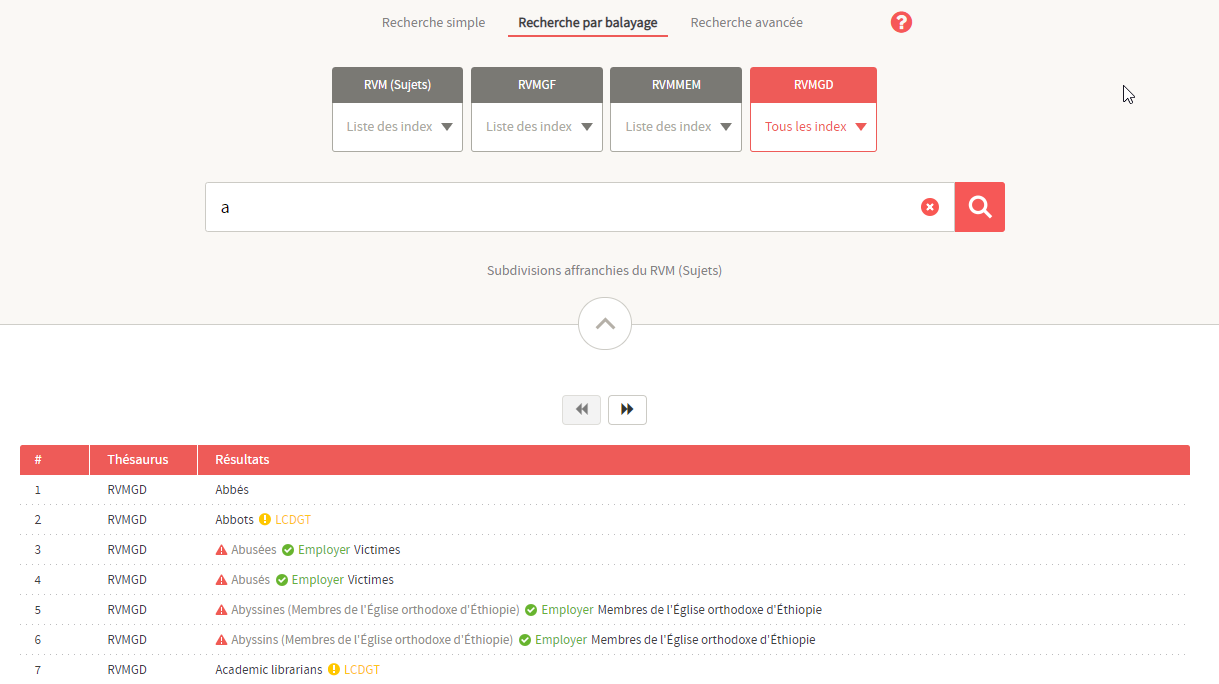 Module 6 : Description des œuvres et des expressions
[Speaker Notes: March 22, 2017: revised speaker notes since missing groups are not included in the list.

These are the terms and codes that currently may be used in subfields $m and $n of fields 385 and 386.]
Zones 385 et 386
Les sous-zones $m et/ou $n sont facultatives
La $2 est facultative, mais est recommandée si les termes enregistrés proviennent d’un vocabulaire contrôlé
La sous-zone $a est répétable lorsque les termes proviennent du même vocabulaire :
	386 __ Catholiques $a Canadiens $a Bibliothécaires $2 rvmgd
	Une ou des œuvres créées par des bibliothécaires catholiques canadiens
Répéter la zone si $m ou $n est utilisé et que les termes appartiennent à différentes catégories démographiques :
	386 __  $n rel $a Catholiques $2 rvmgd
	386 __  $n nat $a Canadiens $2 rvmgd
	386 __  $n occ $a Bibliothécaires $2 rvmgd
Module 6 : Description des œuvres et des expressions
[Speaker Notes: March 5, 2020: added speaker notes

Subfields $m and $n are optional.  LC’s draft LCDGT Manual says that LC’s practice will be not to include either $m or $n, and that individual terms will be assigned in repeated 385 or 386 fields.  So for LC, the example in the slide would be recorded as:

386   Catholics $2 lcdgt
386   Canadians $2 lcdgt
386   Librarians $2 lcdgt]
Zones 385 et 386
Répéter la zone si les termes proviennent de différents vocabulaires contrôlés :
385 __ $n age $a Adolescents $2 rvmgd
385 __ $n age $a Jeune $2 unescot/fre

Une œuvre ou des œuvres pour adolescents

386 __ Indiens d'Amérique--Amérique du Nord
	     $2 rvm
386 __ Amérindien $2 unescot/fre

Une œuvre ou des œuvres créées par des Amérindiens
Module 6 : Description des œuvres et des expressions
[Speaker Notes: March 5, 2020: added speaker notes

In most cases, an individual library would not want or need to add terms for the same demographic from different vocabularies.  However, different libraries might prefer different vocabularies, so one library might add a term from one vocabulary and then another library might come along later and add a different term.  For example, a medical library might prefer MeSH terms over LCSH or LCDGT.]
Zones 385 et 386
De façon générale, diviser les mots composés en leurs différentes composantes.
	Par exemple :

386 __ Bibliothécaires noires américaines $2 rvm
Privilégier :
386 __ Noirs américains $a Femmes $a Bibliothécaires $2 rvmgd
ou
386 __ Noirs américains $2 rvmgd
386 __ Femmes $2 rvmgd
386 __ Bibliothécaires $2 rvmgd

Une œuvre ou des œuvres créées par des bibliothécaires afro-américaines
Module 6 : Description des œuvres et des expressions
[Speaker Notes: March 5, 2020: revised speaker note
August 29, 2019: changed $2 coding to lcdgt

LC policy will be to assign terms in repeated 385 or 386 fields rather than repeating subfield $a within a field.  LC will also not include subfields $m or $n.  As of March 2020, there is no stated PCC policy for these various options.]
Quels vocabulaires utiliser?
Tous les vocabulaires compris dans la liste Codes sources pour les vedettes-matière et termes d'indexation, ou d’autres listes appropriées spécialisées, p. ex., les Codes sources pour les termes de profession

http://www.marc21.ca/M21/COD/CS-VM-C.html
Module 6 : Description des œuvres et des expressions
[Speaker Notes: May 12, 2015]
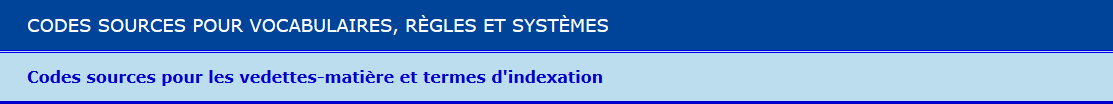 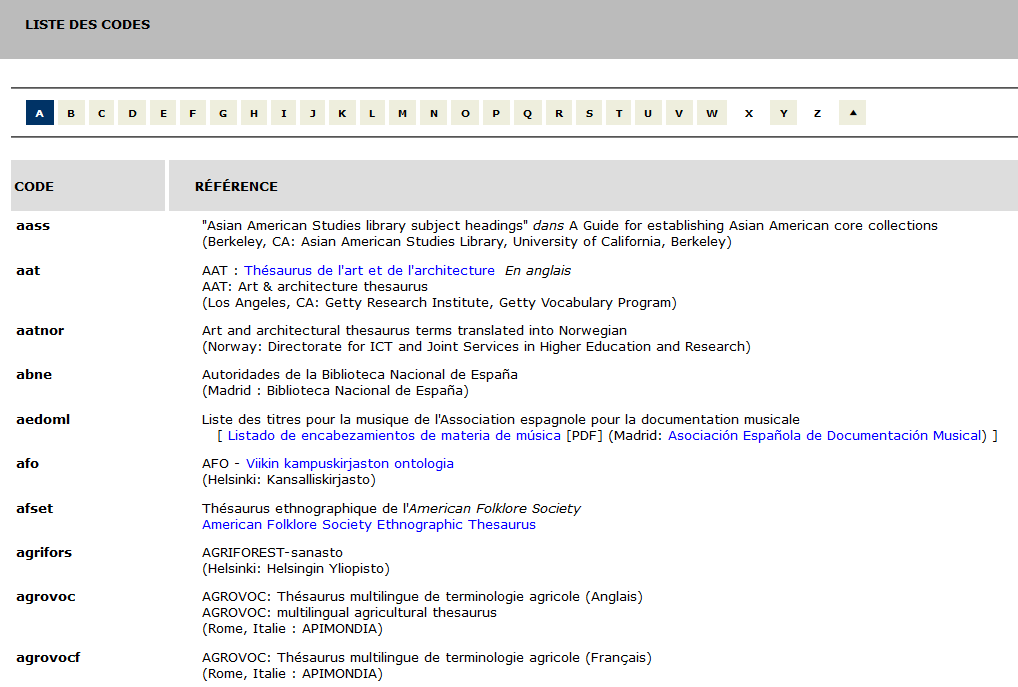 Module 6 : Description des œuvres et des expressions
[Speaker Notes: March 5, 2020: updated slide

Screen shot of Subject Heading and Term Source Codes.  It’s a very long list, and only the first tencodes in the list are shown at the bottom of the slide.]
Quels vocabulaires utiliser? - RVMGD
La Library of Congress a créé un vocabulaire conçu spécifiquement pour être utilisé dans les zones 385 et 386, Library of Congress Demographic Group Terms (LCDGT)
Traduit en français par l’Université Laval comme Répertoire de vedettes-matière Groupes démographiques (RVMGD), disponible sur le site RVM https://rvmweb.bibl.ulaval.ca/recherche/-/recherche/dynamique/rvmgd
Le manuel RVMGD sera disponible prochainement, celui du LCDGT est disponible en anglais à l’adresse suivante :
	http://www.loc.gov/aba/publications/FreeLCDGT/freelcdgt.html
Les notices d’autorité du RVMGD spécifient la ou les catégorie(s) de groupe(s) démographiques dont fait partie le terme et ce à l’aide des codes employés dans la zone 072
Les bibliothèques du PFAN peuvent proposer des termes additionnels  et des révisions
Lorsque vous utilisez ces termes, utiliser $2 rvmgd dans la 385 et la 386
Module 6 : Description des œuvres et des expressions
[Speaker Notes: Revised August 29, 2019: added parenthetical to fifth bullet about the moratorium on LCDGT proposals

The primary source for access to the approved LCDGT terms is Classification Web. Authority records in MARC UTF-8 format may be freely downloaded from http://classificationweb.net/LCDGT/, and they are also available for download in a variety of formats from LC’s Linked Data Service, http://id.loc.gov.  Hopefully, with enough interest, people will convince OCLC to make the terms available through Connexion, so you can search the authorities there.]
Quels vocabulaires utiliser? - RVMGD
Le RVMGD inclut de nombreux termes qui ne sont pas compris dans le RVM :
– locuteurs d’une langue	 
	Locuteurs de l'allemand     Locuteurs du vietnamien
– gentilés pour les personnes vivant dans des États, provinces, régions, etc.
	Wisconsinois     Terre-Neuviens     Toscans
– membres de confessions religieuses et de partis politiques 
	 Membres de la Church of Scotland     Membres du Fianna Fáil
Les termes du RVMGD peuvent différer du RVM :
– Expressions au lieu de chaînes [Tête de vedette]‐‐[Subdivision]
	Patients du cancer du sein
– Formulation différente pour certains termes
	Professeurs (Enseignement supérieur) vs Professeurs d’université
– Une nouvelle recherche d’autorités pourrait mener au choix d’une forme autorisée 	différente
Module 6 : Description des œuvres et des expressions
[Speaker Notes: January 21, 2016

Terms for Native American tribes are formed the same way in LCDGT as they are for other groups around the world. The term for the tribe or ethnic group is qualified by a qualifier in the form “([demonym] people)”.  Hence “Cherokee (North American people)” and “Basques (European people)” and “Bengali (South Asian people)”.  This provides consistency throughout the vocabulary and is less North American-centric.]
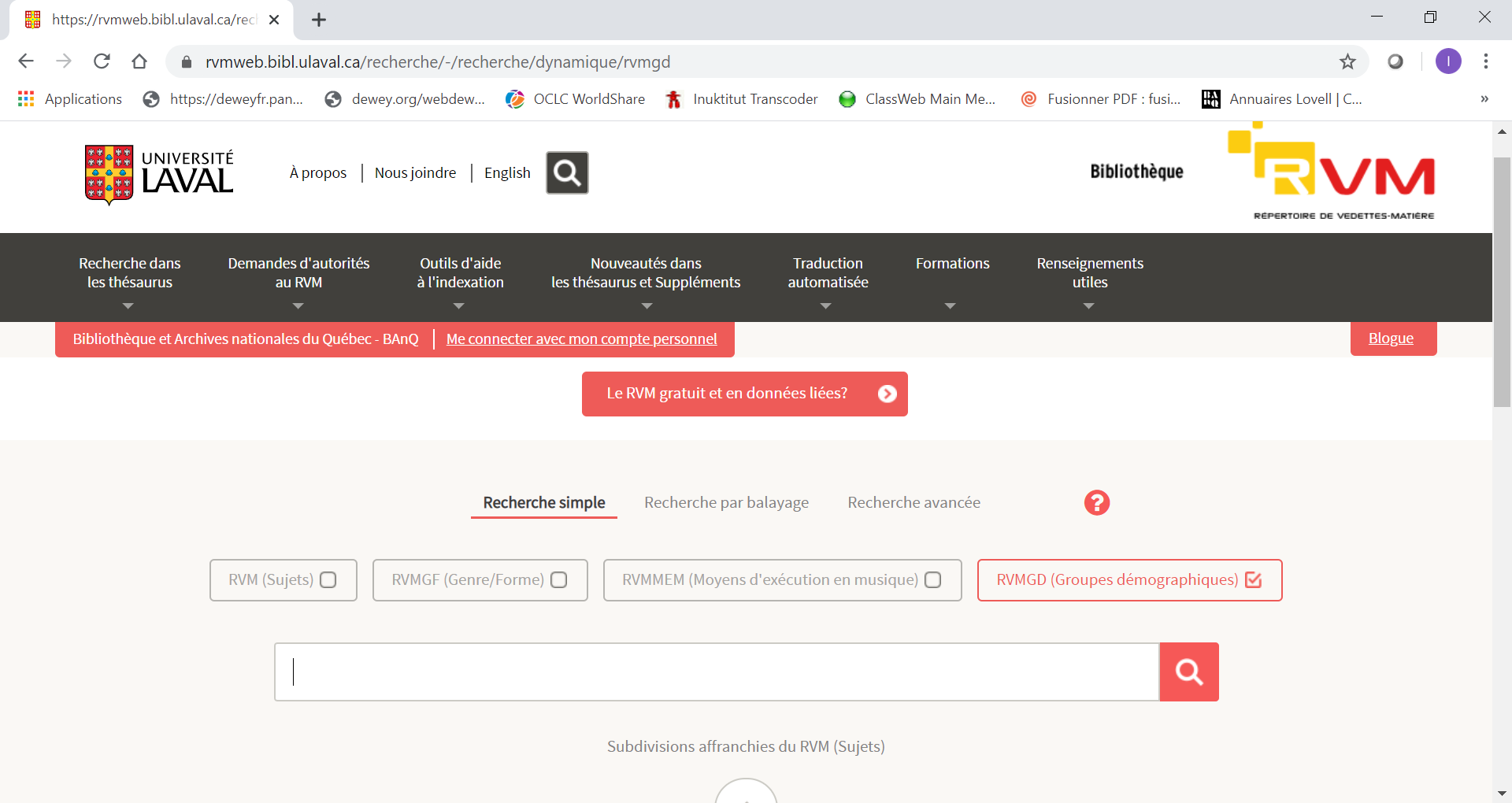 Module 6 : Description des œuvres et des expressions
[Speaker Notes: December 14, 2016]
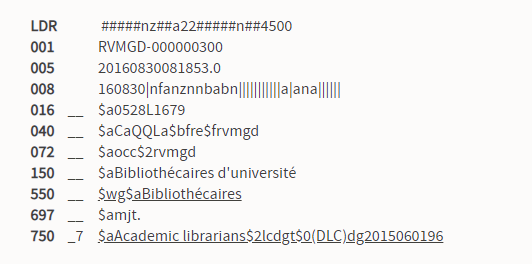 Le code dans la zone 072 indique que le terme établi  « Bibliothécaires d’université » correspond à un groupe de professions
Module 6 : Description des œuvres et des expressions
[Speaker Notes: January 21, 2016

Authority record for LCDGT term Accountants viewed in Classification Web]
Enregistrement des caractéristiques du public cible ou du créateur/collaborateur
100 1_ 	Dees, David B. $t Quick Spanish for emergency responders
380 __ 	Manuels de conversation $2 rvmgf
385 __ 	Personnel paramédical d'urgence $a Pompiers $2 rvmgd
670 __ 	Quick Spanish for emergency responders : essential words and phrases for firefighters, paramedics, and EMTs, 2006.
Module 6 : Description des œuvres et des expressions
[Speaker Notes: Updated December 16, 2019: removed the first “$a” from fields

Audience and creator/contributor characteristics may be recorded for individual works as well as for compilations of works.  The authority record shown in this slide is for an individual work.

A library that uses MeSH could decide to use that vocabulary instead of or in addition to LCDGT.  For example:

385  $a Emergency Responders $2 mesh

A library that uses MeSH could decide to use that vocabulary instead of or in addition to LCDGT.  For example:

385  $a Emergency Responders $2 mesh]
Enregistrement des caractéristiques du public cible ou du créateur/collaborateur
100 1_ Meyer, Stephenie, $d 1973- $t Twilight
370      $g États-Unis $2 lacnaf
380 	Romans $a Romans de vampires $a Romans occultes $a Romans sentimentaux $2 rvmgf
380      Roman pour jeunes adultes $2 rvm
385      Adolescents $2 rvmgd
386      Américains $2 rvmgd
386      Femmes $2 rvmgd
Module 6 : Description des œuvres et des expressions
[Speaker Notes: December 16, 2019: removed “$a” from fields

Audience and creator/contributor characteristics may be recorded for individual works as well as for compilations of works.  The authority record shown in this slide is for an individual work of young adult fiction.]
Enregistrement des caractéristiques du public cible ou du créateur/collaborateur
130 _0 Anthology of North American Indian and Eskimo music
380 __ Musique de danse folklorique $a Chansons folkloriques $2 	rvmgf
386 __ Indiens d'Amérique--Amérique du Nord $a Inuits $2 rvm
430 _0 Musica degli Indiani e degli Eschimesi dell'America del Nord
Module 6 : Description des œuvres et des expressions
[Speaker Notes: March 5, 2020: updated notes

Audience and creator/contributor characteristics may be recorded for individual works as well as for compilations of works.  The authority record shown in this slide is for an anthology of music by North American Indians and Eskimos.

Note: As of March 2020, LCDGT did not contain a term for Native Americans or for Eskimos.  The example shows the use of LCSH, but a NACO library could propose new LCDGT terms through SACO once the moratorium on new proposals has been lifted.]
Enregistrement des caractéristiques du public cible ou du créateur/collaborateur
130 _0 Love + relAsianships
380 __ Théâtre $2 rvmgf
386 __ $n eth $a Canadiens d'origine asiatique $2 rvmgd
386 __ $n nat $a Canadiens $2 rvmgd
430 _0 Love and relAsianships
430 _0 Love plus relAsianships
670 __ Love + relAsianships : a collection of contemporary Asian‐Canadian drama, 2009.
Module 6 : Description des œuvres et des expressions
[Speaker Notes: March 5, 2020: updated notes

Audience and creator/contributor characteristics may be recorded for individual works as well as for compilations of works.  The authority record shown in this slide is for an anthology of plays by Asian Canadians.  The cataloger has optionally chosen to include the $n category code associated with each LCDGT term assigned.]
Attributs des expressions
Module 6 : Description des œuvres et des expressions
RDA et pratique de la BAC-BAnQ
RDA (et FRBR) prévoient que les descriptions d’expression sont distinctes les unes des autres, de même que toute autre description d’entité est distincte des autres
• Éléments fondamentaux de base pour les descriptions des expressions (RDA 0.6.6) :
– Identifiant d’expression
– Type de contenu
– Langue d’une expression
• Fondamental si nécessaire d’établir une distinction (RDA 0.6.6) :
– Date d’une expression
– Autre caractéristique distinctive d’une expression
La BAC et BAnQ procèdent de cette manière, à l’exception des traductions
Module 6 : Description des œuvres et des expressions
[Speaker Notes: March 22, 2017: updated RDA instruction numbers.
LC also does not follow RDA practice for musical arrangements, but this NACO training does not cover music.]
RDA et pratique de BAC-BAnQ
Pratique de BAC-BAnQ pour les traductions (ÉP de BAC-BAnQ pour 0.6.6, 6.27.3)
Les catalogueurs de BAC-BAnQ n’enregistrent pas les éléments dans les notices d’autorité ou n’ajoutent pas les éléments aux points d’accès autorisés afin de différencier des expressions distinctes dans la même langue
Par exemple, pour BAC-BAnQ, Hamlet de Shakespeare en français serait représenté par une seule notice d’autorité et un seul point d’accès autorisé, et ce, même s’il existe plus d’une traduction
	100 1_ Shakespeare, William, $d 1564‐1616. $t Hamlet. $l Français
= toutes les traductions en français de Hamlet.
Module 6 : Description des œuvres et des expressions
[Speaker Notes: March 22, 2017: updated instruction number.]
RDA et pratique de BAC-BAnQ
Pratique de BAC-BAnQ pour les expressions dans la langue originale
BAC et BAnQ ne décrivent pas l’expression dans la langue originale séparément de l’œuvre
Pour BAC et BAnQ, les expressions dans la langue originale sont représentées par le point d’accès autorisé de l'œuvre, qui sera utilisé pour toute expression dans la langue originale 	
		100 0_ Homère. $t Iliade
		= l’œuvre Iliade et toutes les expressions originales en grec de l’Iliade
Module 6 : Description des œuvres et des expressions
[Speaker Notes: May 12, 2015

See Mail Carrier example in LC-PCC PS 6.27.3.]
RDA et pratique de BAC-BAnQ
Il y a une exception à la pratique de BAC-BAnQ : s’il existe une notice d’autorité de nom avec un point d’accès autorisé pour une expression comprenant une caractéristique supplémentaire que BAC ou BAnQ n’auraient pas précisée, les catalogueurs de BAC-BAnQ utiliseront ce point d’accès autorisé établi pour cette expression spécifique
Module 6 : Description des œuvres et des expressions
[Speaker Notes: May 1, 2013]
RDA et pratique de BAC-BAnQ
Les catalogueurs du PFAN peuvent suivre cette pratique de BAC-BAnQ ou ils peuvent appliquer RDA et décrire des expressions distinctes dans des notices d’autorité et leur attribuer des points d’accès autorisés selon les besoins de leurs utilisateurs
Module 6 : Description des œuvres et des expressions
[Speaker Notes: May 1, 2013
The following slides will discuss both practices.]
Attributs des expressions
Attributs d’une expression :
– Type de contenu (RDA 6.9)
– Date d’une expression (RDA 6.10)
– Langue d’une expression (RDA 6.11)
– Autre caractéristique distinctive d’une expression 
   (RDA 6.12)
– Identifiant d’expression (RDA 6.13)
Module 6 : Description des œuvres et des expressions
[Speaker Notes: December 14, 2016 removed statement about PCC prohibition of recording content type.]
Type de contenu (RDA 6.9)
Le type de contenu est un élément fondamental
Définition : Le type de contenu est une 
	catégorisation qui reflète la forme fondamentale
	de communication sous laquelle le contenu est 
	exprimé et le sens humain par lequel il est 
	destiné à être perçu.
Les termes proviennent d’un vocabulaire 
	contrôlé listé sous RDA 6.9.1.3
Module 6 : Description des œuvres et des expressions
[Speaker Notes: March 22, 2017: removed references to RDA 5.3 and Table 6.1.]
Type de contenu (RDA 6.9)
Le type de contenu est enregistré dans la zone 336 du MARC
Enregistrer le terme dans la sous-zone $a; le code du type de contenu peut être enregistré en $b; enregistrer « rdacontent » dans la sous-zone $2. Utiliser les termes et les codes que l'on retrouve dans RDA 6.9 et dans Termes et codes RDA pour les types de contenu
	336	parole énoncée $b spw $2 rdacontent/fre
	336	texte $b txt $2 rdacontent/fre
	336	musique exécutée $b prm $2 rdacontent/fre
Module 6 : Description des œuvres et des expressions
[Speaker Notes: February 29, 2020: updated second bullet to show $b; added DCM Z1 text in speaker notes

DCM Z1:  Field 336 may only be used in NARs and SARs for expressions. 336 is always accompanied by a subfield $2. 

Subfield $2 – Source of term. In subfield $2 give “rdacontent.” 

Subfield $a – Content type term. Use terms from RDA 6.9. The list of terms is also available in the Term and Code List for RDA Content Types at: http://www.loc.gov/standards/valuelist/rdacontent.html

Subfield $b – Content type code. If giving subfield $b instead of/or in addition to subfield $a, use the code from the MARC format Term and Code List for RDA Content Types at: http://www.loc.gov/standards/valuelist/rdacontent.html

Participants in the PCC URIs in MARC Pilot Project may be adding URIs to field 336.  For example:

336  spoken word $2 rdacontent $0 http://id.loc.gov/vocabulary/contentTypes/spw

NACO participants should not remove or edit the URIs.]
040    	CaOONL $b fre $e rda $cCaOONL
046    	$k 2015 $2 edtf
100 1 	Card, Orson Scott. $t Children of the mind. $l Polonais. $h Parole 		énoncée
336	parole énoncée $b spw $2 rdacontent/fre
377	pol
381	Cholewa $a Siemianowski
400 1	Card, Orson Scott. $t Dzieci umysłu. $h Parole énoncée
500 1	$w r $i Traducteur : $a Cholewa, Piotr W.
500 1	$w r $i Narrateur : $a Siemianowski, Roch, $d 1950-
670	Card, Orson Scott. Dzieci umysłu, 2015 : $b étiquette du disque 	(czyła Roch Siemianowski; translation by Piotr W. Cholewa)
Module 6 : Description des œuvres et des expressions
[Speaker Notes: March 5, 2020: new slide showing 336 in an NAR]
Exercice : Type de contenu
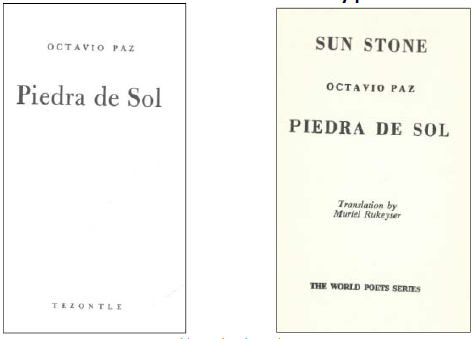 Module 6 : Description des œuvres et des expressions
[Speaker Notes: December 14, 2016 removed info about PCC prohibition.

Open to 6.9. Remember, there are two expressions represented here. What is the content type of these two expressions? Take a worksheet or open a new OCLC workform to begin creating an expression description for the English translation. Record the “source consulted” in 670 and the content type in 336.]
Exercice : Type de contenu
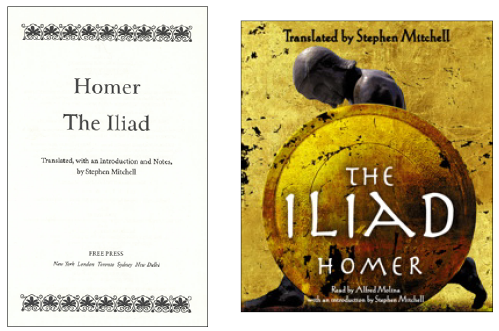 Module 6 : Description des œuvres et des expressions
[Speaker Notes: December 14, 2016 removed info about PCC prohibition.

What is the content type for these two expressions? The one on the right is an audiobook. Take two worksheets or OCLC workforms to begin an expression description for each expression. Record the source consulted element (670) content type element (336) on each. (Each was published in 2011)]
Date d’une expression (RDA 6.10)
6.10.1.1. Cet élément enregistre la date la plus ancienne
	associée à une expression. Il est fondamental s’il est nécessaire 
	d’établir une distinction entre les expressions
En l’absence de tout autre élément, la date de la
	manifestation matérialisant l’expression peut être traitée comme 
la date de l’expression
La date de l’expression peut être enregistrée, qu’il soit 
	nécessaire ou non d’établir une distinction
Instructions spécifiques pour les œuvres religieuses (RDA 6.24)
	et pour la Bible en particulier (RDA 6.30.3.2)
Module 6 : Description des œuvres et des expressions
[Speaker Notes: November 25, 2015

Separate element, part of access point, or both.]
Attributs des expressions : La date
Enregistrer les dates d'après le calendrier grégorien (ÉP de BAC-BAnQ)
La date est enregistrée dans la zone 046 du MARC 
– Date de début ou date unique = $k
– Date de fin = $l
À l’exception des dates de siècles, cet élément est enregistré dans la zone 046 du MARC dans le format AAAA-MM-JJ, AAAA‐ ou AAAA (en utilisant le format de date EDTF, avec $2 edtf).
Format EDTF : http://www.loc.gov/standards/datetime/. Consulter ce site Web pour des situations plus complexes.
Les dates de siècles ne s’écrivent pas avec le format EDTF. 	N’enregistrer que les deux premiers caractères du siècle 	correspondant (ex. : « 19 » = les dates commençant par 	« 19 » = 20e siècle) mais sans $2.
Module 6 : Description des œuvres et des expressions
[Speaker Notes: November 25, 2015]
Exercice : Date d’une expression
La traduction effectuée par Rukeyser de Piedra de 
sol a d’abord été publiée en 1963
La traduction effectuée par Mitchell de l’Iliade a 
	d’abord été publiée en 2011
La prestation d’Alfred Molina de la traduction de 
l’Iliade effectuée par Mitchell a d’abord été publiée 
en 2011
Exercice : Enregistrer l’élément date d’une expression
	dans la notice d’autorité
Module 6 : Description des œuvres et des expressions
[Speaker Notes: May 1, 2013
Note: in fact the manifestation in which the Rukeyser translation was first published is undated; 1963 is a conjectural date, as can be seen on slide 16. Since people will have included the question mark on their 670 for this expression, they will probably notice. Remember that we’re using the evidence we have to record a date of expression; the “real” date of expression is the date the expression (e.g. a translation) was created, but usually the only evidence we have is the date of publication, which we can record. In this case we only have a conjectural date. We can still record this as the date of expression. It would be possible to record a date with a question mark in 046 using the EDTF format, but it is recommended simply to record the year that in your best judgment is the date of expression, without a question mark (in this case 1963).]
Langue d’une expression (RDA 6.11)
La langue d’une expression est un élément fondamental 
Définition : « langue dans laquelle une œuvre est exprimée » 
RDA 6.11.1.3. « Enregistrer la langue d’une expression en utilisant un terme approprié dans une langue privilégiée par l’agence créant les données. » 
Préférence du PFAN : Enregistrer dans une 377 du format MARC à l’aide des codes de langue du MARC 
http://www.marc21.ca/M21/COD/LNG-N.html
Module 6 : Description des œuvres et des expressions
[Speaker Notes: February 29, 2020: added speaker note about the URIs in MARC Pilot Project

The underlining reinforces that in FRBR and in RDA, language is an expression-level attribute of a resource.  Until or if FRBR and/or RDA incorporate a concept of Language of Work, this element will be recorded only in authority records for expressions.  

For more information about recording information in the 377 field, see the NACO Foundations module.

Note: URIs in MARC Pilot Project participants may have included URIs for language in subfield $0 or $1.  Do not remove or edit them.  Example:  377   eng $0 http://id.loc.gov/vocabulary/languages/eng]
Langue d’une expression (RDA 6.11)
Note : Les éditions bilingues ou polyglottes
représentent plus d’une expression. Contrairement 
à la pratique des RCAA2, nous ne recourrons 
jamais à une notice d’autorité unique ou à un point 
d’accès autorisé afin de représenter ce type de
ressource dans RDA

100 1_ Shakespeare, William, $d 1564‐1616. $t
Hamlet. $l Français & Anglais
Module 6 : Description des œuvres et des expressions
[Speaker Notes: May 1, 2013
Speaker note: This applies both to LC practice and possible expanded PCC practice. We’ll come back to this when we get to creating the authorized access point.]
Exercice : Langue d’une expression
Enregistrer la langue d’une expression dans des zones 377 sur les feuilles de travail ou les formulaires de travail OCLC que vous avez déjà commencés. 
	377 eng

NOTE : N’enregistrer aucune langue dans les feuilles de travail/formulaires de travail représentant des œuvres. La langue n’est pas un attribut de l’entité Œuvre.
Module 6 : Description des œuvres et des expressions
[Speaker Notes: March 5, 2020: updated notes
ANIMATED SLIDE.  Suggested answer enters on click. 

Note: in PDF handouts, the answer will already appear.]
Autre caractéristique distinctive d’une expression (RDA 6.12)
Définition : « Caractéristique, autre qu’un type de 
	contenu, la langue d’une expression ou la date d’une 
	expression, qui sert à différencier une expression 
	d’une autre expression de la même œuvre. »
Fondamental si nécessaire d’établir une 
	distinction
Instructions spéciales pour les œuvres religieuses 
	(RDA 6.25)
Zone 381 du MARC
Module 6 : Description des œuvres et des expressions
[Speaker Notes: March 22, 2017: updated to reflect current RDA language.]
Autre caractéristique distinctive d’une expression (RDA 6.12)
Utiliser ce qui permet de distinguer l’expression au mieux
– le nom de famille de l’éditeur ou du traducteur
– le nom d’une version
– le nom d’un éditeur associé étroitement à l’expression
– etc.
•  Si c’est plus judicieux, la langue, la date de l’expression ou le 
type de contenu peuvent être également utilisés pour établir 
une distinction (RDA 6.9‐6.11)
Module 6 : Description des œuvres et des expressions
[Speaker Notes: May 1, 2013]
Exercice : Autre caractéristique distinctive d’une expression
Il existe plus d’une expression en anglais de
	Piedra de sol et de l’Iliade.
Il existe plus d’une version en parole énoncée
 	de l’Iliade.
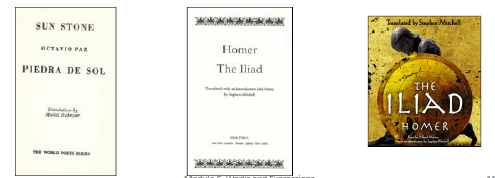 Module 6 : Description des œuvres et des expressions
[Speaker Notes: May 1, 2013]
Exercice : Autre caractéristique distinctive d’une expression
Que devriez-vous utiliser afin de distinguer ces
	expressions?
    Enregistrer votre choix dans la 381
	–    Réponses possibles :
381 Rukeyser

381 Mitchell

381 Molina ou
381 Mitchell $a Molina
Module 6 : Description des œuvres et des expressions
[Speaker Notes: March 5, 2020: updated notes
ANIMATED SLIDE: answers will appear on each click of enter or page down

Note: in PDF handouts, the answer will already appear.

On the spoken word version of the Iliad, there are both more than one spoken word expression and there are more than one spoken word expression in English so you might need more than one other distinguishing characteristic]
Instructions spéciales pour les expressions d’œuvres religieuses
Instructions supplémentaires semblables à celles 
du chapitre 6
RDA 6.24
	– Date d’une expression d’une œuvre religieuse
RDA 6.25
	– Autre caractéristique distinctive d’une    
	expression d’une œuvre religieuse
Module 6 : Description des œuvres et des expressions
[Speaker Notes: May 1, 2013]
Date d’une expression d’une œuvre religieuse (RDA 6.24)
Définition : la date la plus ancienne associée à
	l’expression d’une œuvre religieuse
Si cette date est inconnue, on peut y substituer la 
	date de la manifestation la plus ancienne
Bible : Enregistrer la date de l’expression, pas
	nécessairement l’année de publication
Utiliser la 046 (comme décrit précédemment)
Module 6 : Description des œuvres et des expressions
[Speaker Notes: March 3, 2020: changed slide number in notes

The April 2015 revision clarified that the date recorded for the Bible is to be the date of the expression, not necessarily the year of publication. Versions of the Bible are often published again and again without change; these are all the same expression. The date recorded should be the earliest date associated with the expression. See also later slide 186.]
Autre caractéristique distinctive d’une expression d’une œuvre religieuse (RDA 6.25)
RDA 6.25.1.4 fournit certains attributs des expressions qui sont uniques à la Bible et aux parties de la Bible. Si approprié, enregistrer
	– Une forme brève du nom de la version
Authorized
Vulgate
	– Si la version est connue sous le nom du traducteur, l’enregistrer
•   Lamsa
•   Smith‐Goodspeed
•   Gordon et autres
Voir RDA 6.25.1.4 pour les détails et les autres possibilités
Enregistrer dans la zone 381
Module 6 : Description des œuvres et des expressions
[Speaker Notes: March 22, 2017: RDA 6.25.1.4 refers specifically to the Bible not sacred scripture.]
Points d’accès autorisés
Module 6 : Description des œuvres et des expressions
[Speaker Notes: May 1, 2013
Once you’ve recorded all the elements, creating the authorized access point for a work is quite easy. It is simply a matter of taking elements already recorded or found and combining them in a particular order.]
Création du point d’accès autorisé
Se référer à la règle 6.27 RDA à l’exception :
– de certaines œuvres musicales (RDA 6.28)
– des œuvres juridiques (RDA 6.29)
– des œuvres religieuses (RDA 6.30)
Collections – formation distincte
Utilisation comme vedettes-matière – la plupart des points d’accès autorisés peuvent être utilisés comme vedettes-matière dans le RVM
Module 6 : Description des œuvres et des expressions
[Speaker Notes: May 1, 2013
This workshop does not deal with subject usage, but most authorized RDA access points for works and expressions can be used as subjects.]
Construction du point d’accès autorisé d’une œuvre
Afin de créer le point d’accès autorisé d’une œuvre, vous devez en premier lieu vous demander de quel genre d’œuvre il s’agit :
– Une œuvre créée par un seul agent (RDA 6.27.1.2)?
– Une œuvre collaborative (RDA 6.27.1.3)?
– Une compilation d’œuvres de différents agents (RDA
6.27.1.4)?
Module 6 : Description des œuvres et des expressions
[Speaker Notes: March 22, 2017: updated to reflect current RDA language.
Have workshop participants carefully think about the difference between a collaborative work and a compilation. Have examples if possible.

Agent = person, family, corporate body]
Construction du point d’accès autorisé d’une œuvre (RDA 6.27.1)
Œuvres créées par un seul agent (RDA 6.27.1.2)
a. Enregistrer le point d’accès autorisé pour cette personne, famille ou collectivité (ceci sert de lien vers la notice pour le créateur)
b. Enregistrer le titre privilégié de l’œuvre
Utiliser la zone 1XX du MARC
–  Point d’accès autorisé représentant le créateur, sous la même forme qu’il a dans sa propre notice, avec le même codage de sous-zone
–  Titre privilégié de l’œuvre dans les sous-zones $t, $n, $p, $k
Module 6 : Description des œuvres et des expressions
[Speaker Notes: March 22, 2017: updated to reflect current RDA language.]
Construction du point d’accès autorisé d’une œuvre (RDA 6.27.1)
Œuvres collaboratives (RDA 6.27.1.3)
Enregistrer le point d’accès autorisé pour la personne, famille ou
	collectivité ayant la responsabilité principale de l’œuvre (ceci sert de lien vers la notice pour le créateur) [NOTE : Pas de « règle de trois »] 
b. 	Enregistrer le titre privilégié de l’œuvre
Utiliser la zone 1XX du MARC.
–  Point d’accès autorisé représentant le créateur, sous la même forme qu’il a dans sa propre notice, avec le même codage de sous-zone
– Titre privilégié de l’œuvre dans les sous-zones $t, $n, $p, $k
Module 6 : Description des œuvres et des expressions
[Speaker Notes: May 1, 2013
THIS IS A SLIGHT CHANGE FROM AACR2: No rule of three; so the person, family, or corporate body with principal responsibility is usually the first named author, no matter how many there are. This means there will be more works entered under an author’s name than there were in AACR2.


The takeaway here is that with the exception of most moving-image material, collaborative works will by and large include a name in the authorized access point.]
Construction du point d’accès autorisé d’une œuvre (RDA 6.27.1)
Œuvres collaboratives (RDA 6.27.1.3)
– Collectivités pouvant être considérées comme créatrices (RDA 19.2.1.1.1)
Œuvres de nature administrative se rapportant à la collectivité elle-même
Œuvres qui expriment la pensée de la collectivité comme telle
c. 	Les œuvres qui rapportent les audiences menées par des corps législatifs, des corps judiciaires, des collectivités gouvernementales et autres 
d.  Les œuvres qui rendent compte de l’activité collective d’une conférence, d’expédition ou d’un événement
e.  Les œuvres qui résultent de l’activité collective d’un groupe d’interprètes dont la responsabilité dépasse la simple interprétation, exécution, etc.
f.   Les œuvres cartographiques provenant d’une collectivité
g.  Certaines œuvres juridiques (sept types énumérés)
h. 	Les œuvres d’art nommées par deux artistes ou plus formant une collectivité
Module 6 : Description des œuvres et des expressions
[Speaker Notes: Aug. 3, 2016
Updated to remove eighth element from the lists of legal works – treaties no longer on the list.  
Read together 19.2.1.1.1]
Construction du point d’accès autorisé d’une œuvre (RDA 6.27.1)
Exception pour les œuvres collaboratives (RDA 6.27.1.3)
– Œuvres d’images animées
	Le point d’accès est créé en enregistrant seulement le titre privilégié (ne commence pas par le point d’accès représentant un créateur)
– NOTE : Ceci s’applique à la plupart des films cinématographiques, qui sont habituellement des œuvres collaboratives. Si un film consiste en l’œuvre d’une seule personne, famille ou collectivité, son point d’accès est créé selon les instructions figurant sous 6.27.1.2 RDA (point d’accès autorisé représentant un créateur + le titre privilégié de l’œuvre).
Module 6 : Description des œuvres et des expressions
[Speaker Notes: May 1, 2013]
Construction du point d’accès autorisé d’une œuvre (RDA 6.27.1)
Compilation d’œuvres de différents agents (RDA
6.27.1.4)
	– Le point d’accès est créé en enregistrant seulement le titre privilégié 
	(ne commence pas par le point d’accès représentant le créateur)
	– Le titre privilégié correspond au titre collectif de la compilation
	(une œuvre agrégative)
	– S’il n’y a aucun titre collectif, des points d’accès séparés sont
	construits pour les œuvres individuelles de la compilation
Module 6 : Description des œuvres et des expressions
[Speaker Notes: March 22, 2017: updated to reflect current RDA language.
Contrast compilation with collaborative work]
Construction du point d’accès autorisé d’une œuvre (RDA 6.27.1)
Œuvres d’origine incertaine ou inconnue
	(RDA 6.27.1.8)
– Le point d’accès est créé en enregistrant seulement le
	le titre privilégié (ne commence pas par le point d’accès représentant le créateur)

– Si les sources de référence indiquent qu’il y a très probablement un créateur, toutefois,
a.   Enregistrer le point d’accès autorisé pour cette personne, famille
	ou collectivité (ceci sert de lien vers la notice pour le créateur)
b.    Enregistrer le titre privilégié de l’œuvre
Module 6 : Description des œuvres et des expressions
[Speaker Notes: November 13, 2014

Speaker note: This is a matter of cataloger judgment. If the creator of the work is unknown, the authorized access point is the preferred title. If the work is attributed to a variety of creators and there is no consensus, the authorized access point is the preferred title. If there is consensus in reference sources (including resources embodying the work) about the probable creator, record the creator’s authorized access point as the beginning of the authorized access point for the work. Consensus does not need to be unanimous, and it just needs to indicate probable authorship. Because this is so judgment-laden, it is recommended that variant access points be made leading from name-title access points to title access points and vice versa.]
Construction du point d’accès autorisé d’une partie d’une œuvre
Généralement formé de la même façon que pour l’œuvre dans son intégralité
Une partie (RDA 6.27.2.2)
	– Point d’accès autorisé pour l’agent responsable de la
	partie (s’il y en a un)
	– Titre privilégié de la partie
	100 1_ Proust, Marcel, $d 1871-1922. $t Du côté de chez Swann
Module 6 : Description des œuvres et des expressions
[Speaker Notes: December 17, 2019: corrected slide reference

Compare with discussion above at 6.2.2.9 (see slides 37-39).

Du côté de chez Swann is the first novel in a multipart monograph by Proust called À la recherche du temps perdu.

Du côté de chez Swann is the first novel in a multipart monograph by Proust called À la recherche du temps perdu.]
Construction du point d’accès autorisé d’une partie d’une œuvre
Une partie (RDA 6.27.2.2)
– Exceptions :
Titre non distinctif. Combiner le point d’accès autorisé pour l’œuvre avec le titre privilégié de la partie
	100 0_ Homère. $t Iliade. $n Livre 1
Périodiques et ressources intégratrices. Combiner le point d’accès autorisé de l’œuvre avec le titre privilégié de la partie
	130 _0 Acta Universitatis Upsaliensis. $p Studia musicologica Upsaliensia
Émissions de radio et de télévision. Combiner le point d’accès autorisé de l’œuvre avec le titre privilégié de la partie
	130 _0 Simpsons (Émission de télévision). $p Bart gets an elephant
	130 _0 Downtown Abbey (Émission de télévision). $n Season 3
Module 6 : Description des œuvres et des expressions
[Speaker Notes: December 17, 2019: corrected slide reference

Compare with discussion above at 6.2.2.9 (see slides 37-39).]
Construction du point d’accès autorisé d’une partie d’une œuvre
Deux ou plusieurs parties (RDA 6.27.2.3)
	– Numérotation consécutive. Combiner le point d’accès autorisé de l'œuvre avec le titre privilégié pour la suite des parties
	  100 0_ Homère. $t Odyssée. $n Livre 1‐5
– Parties non numérotées ou non consécutives.
	 Construire un point d’accès pour chaque partie
	  100 0_ Homère. $t Odyssée. $n Livre 1
	  100 0_ Homère. $t Odyssée. $n Livre 3
	  100 0_ Homère. $t Odyssée. $n Livre 5
Alternative. Combiner le point d’accès autorisé de
	l’œuvre (ou de la partie) avec le terme Extraits
	100 0_ Homère. $t Odyssée. $k Extraits
Module 6 : Description des œuvres et des expressions
[Speaker Notes: December 17, 2019: corrected slide reference

Compare with discussion above at 6.2.2.9 (see slides 37-39).

LC practice for non-consecutive/unnumbered parts is to follow the alternative. PCC catalogers may follow either practice.

NOTE CAREFULLY: If you choose to follow the alternative, use caution. Different compilations of “selections” from Homer’s Odyssey are different aggregate works (parts of work) and their authorized access points will need to be distinguished from each other. See following section.]
Ajouts aux points d’accès autorisés pour les œuvres
Quand faire des ajouts (RDA 6.27.1.9)
  	– Si le point d’accès est le même ou s’il est similaire au point 	d’accès d’une œuvre différente
  	– Si le point d’accès est le même ou s’il est similaire au point 	d’accès représentant un agent ou un lieu
  Recherche de conflits (ÉP de BAC-BAnQ)
  	– Où regarder? Dans le « catalogue » (p. ex. le catalogue local, 	Canadiana, LC, OCLC). Ceci est obligatoire.
  	– Toutes les ressources dans lesquelles le catalogueur peut 	effectuer des recherches, qu’il s’agisse de catalogues ou non. Ceci 	est facultatif.
  	– Ne pas prédire les conflits
Module 6 : Description des œuvres et des expressions
[Speaker Notes: March 22, 2017: updated to reflect current RDA language.]
Point d’accès identique ou semblable au point d’accès d’une œuvre différente
100 1_ Loos, Anita, $d 1893‐1981. $t Gentlemen prefer
	blondes
100 1_ Loos, Anita, $d 1893‐1981. $t Gentlemen prefer
	blondes (Pièce de théâtre)

100 1_ Gale, Zona, $d 1874‐1938. $t Miss Lulu Bett (Roman)
100 1_ Gale, Zona, $d 1874‐1938. $t Miss Lulu Bett (Pièce de théâtre)

130 _0 Under Capricorn (Film)
130 _0 Under Capricorn (Collection)
130 _0 Under Capricorn (Émission de télévision)
Module 6 : Description des œuvres et des expressions
[Speaker Notes: May 12, 2015

Note coding: no subfield coding before a qualifier for a work.

Later slides cover the various elements that can be added to differentiate works, with examples, so it’s not necessary to dwell on this slide. However, explanations are provided below. This slide illustrates only one kind of element that can be added: form of work. 


The first pair of examples represents a situation where the access point for the novel Gentlemen prefer blondes is already established.  When the access point for the play with the same title by the same creator is needed, the newly established access point will be qualified.  The already existing access point for the novel can be left unqualified.

In the second pair of examples, both access points are being established at the same time, so both are qualified.]
Point d’accès identique ou semblable au point d’accès d’une œuvre différente
130 0_ History of the United States (Harris, Rothman et Thernstrom)
245 14 The history of the United States / $c edited by Neil Harris, David J.
	Rothman, Stephan Thernstrom.
264 _1 New York : $b Holt, Rinehart and Winston, $c 1969.

130 0_ History of the United States (Lefler)
245 12 A history of the United States : $b from the age of exploration to
	1865 / $c edited by Hugh T. Lefler.
264 _1 New York : $b Meridian Books, $c 1960.

130 0_ History of the United States (Butterworth)
245 10 History of the United States / $c edited by Hezekiah Butterworth.
264 _1 New York : $b Saalfield, $c 1904.
Module 6 : Description des œuvres et des expressions
[Speaker Notes: May 12, 2015
This slide shows a significant change from AACR2 for monograph catalogers.  In RDA, works named by title alone will need to be qualified to distinguish them from other works named by title alone.  The choice of qualifier is cataloger judgment.  In these examples, the editor name has been used, but other choices are possible, such as date of work, place of origin, or other characteristics such as publisher name.  An authority record for these is not necessarily required, unless the bibliographic record is being authenticated as a BIBCO record (042 pcc).]
Point d’accès identique ou semblable au point d’accès d’une œuvre différente
130 0_ Plato (Essais : Fine)
245 10 Plato / $c edited by Gail Fine.
264 _1 New York : $b Oxford University Press, $c 1999.
490 1_ Oxford readings in philosophy

130 0_ Plato (Essais : Vlastos)
245 10 Plato : $b a collection of critical essays / $c edited by
	Gregory Vlastos.
264 _1 Garden City, New York : $b Anchor Books, $c 1971.
Module 6 : Description des œuvres et des expressions
[Speaker Notes: May 12, 2015

These examples illustrate that sometimes a single addition is not sufficient to distinguish works with the same title.  The two works are collections of essays and the cataloger has decided to use form of work combined with another characteristic of the work, the name of the editor.  Editor alone would have created a unique authorized access point, but the cataloger judged that it might not necessarily be the most comprehensible authorized access point.

Note also that these examples fall under the second category of when a qualifier is added to the access point for the work: when the authorized access point would be same as one for a person, family, corporate body, or place (next slide).]
Nécessaire d’établir une distinction entre un point d’accès et un autre point d’accès représentant un agent ou un lieu
130 0_ Beach boys (Photographie d’hommes)
245 10 Beach boys.
264 _1 [Sydney] : $b Blue Books, $c [2004]
650 _0 Photographie d'hommes.
650 _0 Photographie de nus.

130 0_ Philippines (Chansons folkloriques)
245 10 Philippines : $b musique des hautes‐terres palawan.
264 _1 [France] : $b Chant du monde, $c [1987]
300 __ 1 disque audio ; $c 30 cm.
Module 6 : Description des œuvres et des expressions
[Speaker Notes: March 22, 2017: updated to reflect current RDA language.

The second reason to make an addition to an access point for a work is when the access point needs to be distinguished from one that represents an agent or place.  This is a significant change from AACR2 cataloger, particularly for monographs.  It means that many works named by title only when the title is the same as that of an access point for an agent or place will need to have an authorized access point for the title with a qualifier added to bibliographic records.  In such cases, an NAR is not necessarily required, unless the bibliographic record is being authenticated as a BIBCO record (042 pcc).

In the first example, the title of this work consisting of photographs is identical to the authorized access point for a musical group.   In the second example, the title of an audio recording of folk songs is identical to the authorized access point for a place.  In both examples, form of work (which includes genres as well as forms) has been added to distinguish the works, but other choices could have been made instead (date of work, place of origin, or other distinguishing characteristic such as publisher).]
Nécessaire d’établir une distinction entre un point d’accès et un autre point d’accès représentant un agent ou un lieu
130 0_ American Museum of Natural History (Photographie)
245 10 American Museum of Natural History.
264 _0 $c [1892?]
300 	1 photographie : $b noir et blanc ; $c 56 x 78 cm
500 	Photographe non identifié.

130 0_ American Museum of Natural History (Model)
245 10 American Museum of Natural History.
264 _3 [Canada] : $b Charles Products, $c [entre 1950 et
	2011?]
300 	1 maquette ; $c 3 x 10 x 3 cm
340 	étain
Module 6 : Description des œuvres et des expressions
[Speaker Notes: February 21, 2017 (changed title box)]
Ajouts aux points d’accès autorisés pour les œuvres
Autres considérations (ÉP de BAC-BAnQ)
– Résoudre les conflits en ajoutant le qualificatif au 
nouveau point d’accès autorisé, et non à l’ancien (à certaines 
exceptions près)
– Utiliser un point d’accès autorisé pour représenter une
	ressource lorsqu’il est mentionné dans d’autres points d’accès 
autorisés ou lorsqu’il est en relation avec une autre ressource à 
l’aide d’une note
– Pour les reproductions, utiliser le point d’accès autorisé de 
l’original (parce que c’est la même œuvre/expression)
Module 6 : Description des œuvres et des expressions
[Speaker Notes: May 1, 2013]
Ajouts aux points d’accès autorisés pour les œuvres : quoi ajouter
Il n’y a pas d’ordre de priorité — ajouter ce qui est approprié
Ajoutez les éléments que vous avez déjà enregistrés. Ne pas ajouter de codage de sous-zone avant le qualificatif
– Forme d’une œuvre (RDA 6.3) (MARC 380)
Charlemagne (Pièce de théâtre)
Americans (Émission de télévision : 2013-2018)
– Date d’une œuvre (RDA 6.4) (sous-zone $k de la 046 MARC et/ou $l)
Dublin magazine (1762)
– Lieu d’origine d’une œuvre (RDA 6.5) (sous-zone $g de la 370 MARC)
Advocate (Boise, Idaho)
	   et/ou
– Autre caractéristique distinctive d’une œuvre (RDA 6.6) (MARC 381)
Bulletin (Geological Survey (Afrique du Sud))
Harlow (Film : 1965 : Douglas)
Module 6 : Description des œuvres et des expressions
[Speaker Notes: March 3, 2020: added example of range of dates

If you’ve been recording these attributes as elements as you’ve been building up the record it is a simple matter to choose one or more of them to finish the authorized access point.

All of the examples are for works that have the same title as another work, and in these particular cases, they are not linked to a creator (as part of the access point). That is why they need qualifying.

NOTE: Date of work goes in parentheses when qualifying a work.  No subfields are used.  When qualifying an expression it follows a full stop and subfield $f.]
Ajouts aux points d’accès autorisés pour les œuvres
100 1_ Keyes, Daniel. $t Flowers for Algernon
100 1_ Keyes, Daniel. $t Flowers for Algernon (Nouvelle)

100 1_ Card, Orson Scott. $t Ender’s game
100 1_ Card, Orson Scott. $t Ender’s game (Roman graphique)
100 1_ Card, Orson Scott. $t Ender’s game (Nouvelle)
Module 6 : Description des œuvres et des expressions
[Speaker Notes: December 12, 2016.

The previous slide showed examples of authorized access points based solely on the preferred title that needed qualifying because they conflicted with another title. This slide shows some examples of authorized access points created by combining the authorized access point for the creator with the title; these still conflict with another work, so need qualifying. 

Flowers for Algernon was a short story before the author revised it to become a novel. Since the novel was established first, its authorized access point is not qualified. Later on an authorized access point was needed for the short story, a separate work. It is qualified by the form (short story)

In the second example the author wrote the short story “Ender’s game,” then the novel Ender’s game and subsequently rewrote the text for a graphic novel. This normally wouldn’t happen with a graphic novel because the adaptor is usually different from the original author and the adaptor would be considered the creator of the graphic novel, but in this case the adaptor and the original author are the same. The authorized access point for the novel isn’t qualified because it was established first and at the time there was no conflict in the database.

In each case because both the creator and preferred title are identical something needs to be added in order to differentiate these otherwise identical entities. Following PCC practice, the authorized access point that was created first was not changed; the newly-needed authorized access point is qualified to differentiate it from the existing one.]
Ajouts aux points d’accès autorisés pour les œuvres : titres collectifs conventionnels
Rappel : le terme œuvre, dans RDA, désigne les
agrégats (compilations) et les composantes (parties) des
œuvres aussi bien que les œuvres individuelles (RDA 5.1.2)
• Par conséquent, les dispositions pour les ajouts aux points 
d’accès autorisés pour les œuvres (RDA 6.27.1.9) 
s’appliquent aux agrégats et aux composantes ainsi qu’aux 
œuvres individuelles
• Puisque le titre privilégié de ces compilations est souvent un titre conventionnel collectif, il y aura fréquemment conflit
Module 6 : Description des œuvres et des expressions
[Speaker Notes: December 14, 2016. Updated language to reflect current RDA.]
Ajouts aux points d’accès autorisés pour les œuvres : titres collectifs conventionnels
Des compilations ou des choix de parties différents sont des œuvres agrégatives différentes
Module 6 : Description des œuvres et des expressions
[Speaker Notes: May 1, 2013
Selected short fiction / Charles Dickens ; edited with an introduction and notes by Deborah A. Thomas (Harmondsworth : Penguin, 1976). Contains: The story of the goblins who stole a Sexton -- The Baron of Grogzwig -- A Confession found in a prison in the time of Charles the Second -- To be read at dusk -- No. 1 Branch line. The Signalman -- The election of Beadle -- Seven dials -- Meditations in Monmouth-Street -- A visit to Newgate -- A Christmas tree -- A flight -- Our school -- Lying awake -- His general line of business -- Refreshments for travellers -- Travelling abroad -- City of London churches -- Shy neighbourhoods -- Dullborough Town -- Nurse's stories -- Arcadian London -- The Calais night-mail -- His leaving it till called for -- His brown-paper parcel -- His wonderful end -- How Mrs. Lirriper carried on the business -- How the parlours added a few words -- Mrs. Lirripier relates how she went on, and went over -- Mrs. Lirriper relates how Jemmy topped up -- To be taken immediately -- To be taken for life -- Main line. The boy at Mugby.

The supernatural short stories of Charles Dickens / edited with an introduction by Michael Hayes (London : John Calder ; Dallas : Riverrun Press, 2010). Contains: A madman's manuscript. -- The bagman's story. -- The story of the goblins who stole a sexton. -- The story of the bagman's uncle. -- The Baron of Grogzwig. -- A confession found in a prison in the time of Charles the Second. -- To be read at dusk. -- The ghost in the bride's chamber. -- To be taken with a grain of salt. -- No. 1 branch line: the signalman.

Christmas stories / Charles Dickens (New York: The University Society, 1908). Contains: The poor relation’s story -- The child’s story -- The schoolboy’s story  -- Nobody’s story -- The seven poor travellers -- The Holly-Tree Inn -- The wreck of the Golden Mary -- The perils of certain English prisoners -- Going into society -- The haunted house -- The message from the sea -- Tom Tidler’s ground -- Somebody’s luggage  -- Mrs. Lirriper’s lodgings --  Mrs. Lirriper’s legacy -- Doctor Marigold’s prescriptions -- What Christmas is as we grow older.]
Ajouts aux points d’accès autorisés pour les œuvres : titres collectifs conventionnels
Chacune de ces compilations de nouvelles est une œuvre agrégative différente : elles contiennent
différentes nouvelles, dans des arrangements différents
Module 6 : Description des œuvres et des expressions
[Speaker Notes: May 1, 2013]
Ajouts aux points d’accès autorisés pour les œuvres : titres collectifs conventionnels
Le titre collectif conventionnel pour des compilations semblables est « Nouvelles » (RDA 6.2.2.10.2)
Puisqu’aucune de ces compilations n’inclut toutes les nouvelles de Dickens, nous ajoutons « Extraits » (RDA 6.2.2.10.3)
Le titre privilégié est : Nouvelles. Extraits
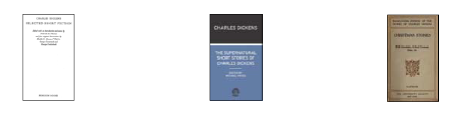 Module 6 : Description des œuvres et des expressions
[Speaker Notes: March 22, 2017: updated RDA instruction number.]
Ajouts aux points d’accès autorisés pour les œuvres : titres collectifs conventionnels
Le titre privilégié est : Nouvelles. Extraits
• Notez bien, il s’agit de trois œuvres séparées
• Le point d’accès pour chaque œuvre commence par
100 1_ Dickens, Charles, $d 1812‐1870. $t Nouvelles. 	 $k Extraits (…)
• RDA 6.27.1.9 indique d’ajouter autre chose au point d’accès d’une œuvre qui est le même ou similaire à celui d’une autre œuvre
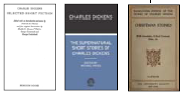 Module 6 : Description des œuvres et des expressions
[Speaker Notes: May 12, 2015]
Ajouts aux points d’accès autorisés pour les œuvres : titres collectifs conventionnels
Nous pouvons utiliser la forme, la date, le lieu d’origine ou un autre élément afin d’apporter une distinction
• 	Possibilités : Une autre caractéristique distinctive (titre de la compilation)
100 1_ Dickens, Charles, $d 1812‐1870. $t Nouvelles. $k
	Extraits (Selected short fiction)
100 1_ Dickens, Charles, $d 1812‐1870. $t Nouvelles. $k
	Extraits (Supernatural short stories of Charles Dickens)
100 1_ Dickens, Charles, $d 1812‐1870. $t Nouvelles. $k
	Extraits (Christmas stories)
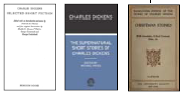 Module 6 : Description des œuvres et des expressions
[Speaker Notes: September 9, 2017: corrected error in qualifier used in first 100

We could distinguish them by the title of the manifestation.]
Ajouts aux points d’accès autorisés pour les œuvres : titres collectifs conventionnels
Nous pouvons utiliser la forme, la date, le lieu d’origine ou un autre élément afin d’apporter une distinction
• Possibilités : Une autre caractéristique distinctive (compilateur de la compilation)
100 1_ 	Dickens, Charles, $d 1812‐1870. $t Nouvelles. $k Extraits (Thomas)
100 1_ 	Dickens, Charles, $d 1812‐1870. $t Nouvelles. $k Extraits (Hayes)
100 1_ 	Dickens, Charles, $d 1812‐1870. $t Nouvelles. $k
Extraits (University Society)
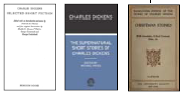 Module 6 : Description des œuvres et des expressions
[Speaker Notes: May 12, 2015

We could distinguish them by the editor (compiler) or publisher (in the last case the publisher is the compiler and we don’t know who the editor is).]
Ajouts aux points d’accès autorisés pour les œuvres : titres collectifs conventionnels
Nous pourrions utiliser la forme, la date, le lieu d’origine, etc., afin d’apporter une distinction
Possibilités : Date de l’œuvre
100 1_ 	Dickens, Charles, $d 1812‐1870. $t Nouvelles. $k Extraits (1976)
100 1_ Dickens, Charles, $d 1812‐1870. $t Nouvelles. $k Extraits (2010)
100 1_ 	Dickens, Charles, $d 1812‐1870. $t Nouvelles. $k Extraits (1908)
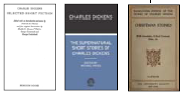 Module 6 : Description des œuvres et des expressions
[Speaker Notes: March 5, 2020: updated slide numbers in notes

We could distinguish them by the date of the work. This is possible but doesn’t seem very helpful to the user.

Note that when qualifying by a date at the work level, the qualifier is in parentheses with no subfield coding. For qualifying by date at the expression level, see slides 165 and 185.]
Ajouts aux points d’accès autorisés pour les œuvres : titres collectifs conventionnels
• Les vedettes RCAA2 pour ces exemples de compilations peuvent ne pas être appropriées pour un usage avec la norme RDA parce qu’elles représentent habituellement plus d’une œuvre
• Si les points d’accès autorisés sont nécessaires dans RDA, ils devraient être établis dans des notices séparées
Module 6 : Description des œuvres et des expressions
[Speaker Notes: May 1, 2013]
Ajouts aux points d’accès autorisés pour les œuvres : titres collectifs conventionnels
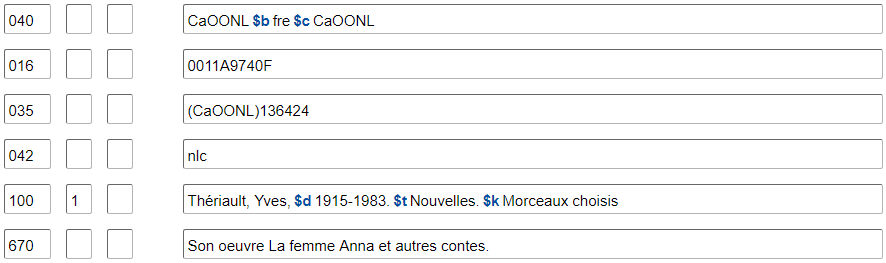 • Cette vedette RCAA2 ne peut pas être changée pour « Nouvelles. Extraits » et utilisée comme point d’accès autorisé RDA parce qu’elle représente différentes œuvres agrégatives
Module 6 : Description des œuvres et des expressions
[Speaker Notes: May 1, 2013]
Point d’accès autorisé pour une œuvre (MARC)
100 1_ Carter, Jimmy, $d 1924‐ $t Living faith
100 1_ Smith, Joseph, $c Jr., $d 1805‐1844. $t King
       	Follett discourse
100 1_ Ek, Mats. $t Giselle
110 2_ Banco de Bilbao. $t Informe y memoria
130 _0 Beowulf
130 _0 Planet of the apes (Film : 1968)
130 _0 Encyclopaedia Britannica
130 _0 Bible. $p Genèse
130 _0 Bible. $p Nouveau Testament
130 _0 NuTCRACKER (Fichier informatique)
Module 6 : Description des œuvres et des expressions
[Speaker Notes: May 13, 2015

NOTE: the third example, Ek, Mats. Giselle, represents a major change in practice for choreographic works. Previous to the April 2015 revision of RDA, the authorized access point for choreographic works did not begin with the authorized access point for the creator. In April 2015 RDA clarified that the authorized access points for these works should be formed the same as any other works, that is, authorized access point for the creator + preferred title. The previous form for Giselle was “Giselle (Choreographic work : Ek)”.]
Variante de point d’accès pour une œuvre (RDA 6.27.4)
Les variantes de point d’accès ne sont pas fondamentales. Les inclure si, selon votre jugement, elles aideraient l’usager à trouver ou identifier l’œuvre
– Commencer par une variante de titre ou le titre privilégié (RDA 6.2.3)
– Enregistrer dans les zones 4XX appropriées
– Construire la variante de point d’accès en combinant le point d’accès autorisé pour le créateur avec la variante de titre ou un titre privilégié qualifié ou en fournissant seulement la variante de titre ou le titre privilégié
– Faire des ajouts supplémentaires au point d’accès si vous estimez qu’ils seraient importants pour l’identification, de la même façon que vous feriez des ajouts à un titre privilégié. Ces ajouts ne sont pas requis
Module 6 : Description des œuvres et des expressions
[Speaker Notes: May 23, 2018
 
Read 6.27.4 together.
 
Note: A variant access point can be based on any title, including the preferred title.

Third bullet point. If the variant access point is based on the preferred title, it must not match the authorized access point.]
Variante de point d’accès pour une œuvre (MARC)
400 1_ Carter, Jimmy, $d 1924‐ $t Personal beliefs of
	Jimmy Carter
410 2_ Banco de Bilbao. $t Annual reports and
	accounts
430 _0 Giselle (Œuvre chorégraphique : Ek)
430 _0 Bjowulf
430 _0 Monkey planet (Film)
430 _0 Encyclopedia Britannica
430 _0 Bible. $p בראשית
430 _0 Bible. $p Καινή Διαθήκη
Module 6 : Description des œuvres et des expressions
[Speaker Notes: May 13, 2015

NOTE: the third example, Giselle (Choreographic work : Ek), represents a major change in practice for choreographic works. Previous to the April 2015 revision of RDA, the authorized access point for choreographic works did not begin with the authorized access point for the creator. In April 2015 RDA clarified that the authorized access points for these works should be formed the same as any other works, that is, authorized access point for the creator + preferred title. The RDA authorized access point for this work is “Ek, Mats. Giselle.” The previous form “Giselle (Choreographic work : Ek)” will now be recorded as a variant access point.

Other variants are: a different title (Carter); a title in another language (Banco de Bilbao, Bjowulf); the pre-publication title of a film (Monkey planet); a variant spelling (Encyclopedia Britannica); titles in the vernacular (Bible)]
Exercices
Complétez les descriptions dans votre formulaire de travail ou dans celui d’OCLC pour les œuvres de l’Iliade et de Piedra de sol
• Créez des notices d’autorité pour les œuvres que les participants à l’atelier ont apportées
Module 6 : Description des œuvres et des expressions
[Speaker Notes: May 1, 2013]
Construction du point d’accès autorisé d’une expression (6.27.3)
Le point d’accès pour une expression
commence toujours par le point d’accès autorisé de l’œuvre. L’enregistrer dans une 1XX exactement tel qu’il apparaît dans la description de l’œuvre.
Module 6 : Description des œuvres et des expressions
[Speaker Notes: May 1, 2013
Begin filling out the 1XX fields in your authority worksheets or OCLC workforms by recording the form of the authorized access point for the work. We already did these in the previous section.]
Construction du point d’accès autorisé d’une expression (6.27.3)
Exercice : Commencer par la création du point d’accès autorisé des trois expressions sur lesquelles nous avons travaillé en enregistrant le point d’accès autorisé pour chaque œuvre.
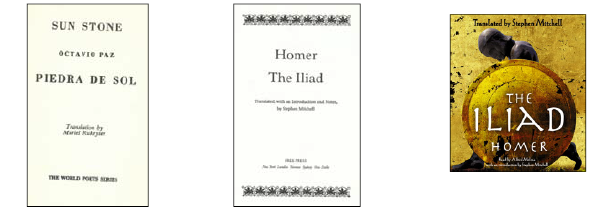 Module 6 : Description des œuvres et des expressions
[Speaker Notes: May 1, 2013
Begin filling out the 1XX fields in your authority worksheets/OCLC workforms by recording the form of the authorized access point for the work. We just finished creating records for these.]
Construction du point d’accès autorisé d’une expression (6.27.3)
RDA 6.27.3 indique d’ajouter au moins un autre élément
D’autres éléments, en plus du premier, peuvent être ajoutés au besoin afin de distinguer l’expression des autres. Ceux-ci peuvent avoir déjà été enregistrés dans la notice comme éléments
– Type de contenu (RDA 6.9)
– Date d’une expression (RDA 6.10)
– Langue d’une expression (RDA 6.11)
– Autre caractéristique distinctive d’une expression (RDA 6.12)
Le jugement du catalogueur porté sur les éléments à ajouter est important. Quel(s) élément(s) distingue(nt) le mieux les deux expressions?
Module 6 : Description des œuvres et des expressions
[Speaker Notes: March 22, 2017: updated to reflect RDA language.]
Construction du point d’accès autorisé d’une expression (6.27.3)
Traductions
– 	Toujours commencer par ajouter la langue dans la sous-zone $l
– 	Rappel : La pratique de BAC-BAnQ s’arrête ici, bien qu’il peut y avoir
	plus d’une expression dans une langue
– 	Il existe deux expressions en anglais de Piedra de sol
– 	Il existe une multitude d’expressions en anglais de l’Iliade
– 	Si votre bibliothèque choisit de différencier ces deux expressions, ajouter un 	autre élément à la suite de l’élément Langue.
• Type de contenu – Faire précéder d’un point et de la sous-zone $h
• Date d’une expression – Faire précéder d’un point et de la sous-zone $f
• Autre caractéristique distinctive d’une expression – mettre entre parenthèses et
  faire précéder de la sous-zone $s (à l’exception des expressions d’œuvres religieuses)
• Autres combinaisons et ordres possibles
Module 6 : Description des œuvres et des expressions
[Speaker Notes: March 5, 2020: added parenthetical exception for religious works; added speaker notes about subfield $h and repeatable $s; updated slide numbers in notes

Note: Punctuation for other distinguishing characteristic of expression of a religious work is different: see slides 185-186.

Note: $h was not permitted in NARs until March 2020.  Until that time, NACO participants used $s for both content type and other distinguishing characteristic of expression.  Catalogers should revise existing NARs that use $s for content type when they need to use that NAR in their cataloging by changing the content type subfield coding to $h.  Access points in bibliographic records may also need to be revised.

Note: As of March 2020, $s is now repeatable if needed.  Examples of when it would be needed:]
Construction du point d’accès autorisé d’une expression (6.27.3)
Pour cet exercice, supposons que notre bibliothèque fait la distinction entre différentes expressions dans la même langue
• Commençons par ajouter la langue aux points d’accès
	de chaque expression afin de voir si cela suffit à les
	distinguer des autres expressions de l’œuvre
• Est-ce le cas? Si non, nous pouvons ajouter une autre description.
	Réponses possibles :

	100 1_ Paz, Octavio, $d 1914‐1998. $t Piedra de sol. $l Anglais $s (Rukeyser)
	100 0_ Homère. $t Iliade. $l Anglais $s (Mitchell)
	100 0_ Homère. $t Iliade. $l Anglais. $h Parole énoncée $s (Molina)
ou	100 0_ Homère. $t Iliade. $l Anglais $s (Mitchell). $h Parole énoncée $s (Molina)
Module 6 : Description des œuvres et des expressions
[Speaker Notes: March 5, 2020: added another possible form for the spoken word expression
ANIMATED SLIDE: Suggested answer enters on click. 

Note: in PDF handouts, the answer will already appear, so suggest that trainees not look at them.

Do the exercise together for one or two (or more), on the board.

The last one could be formed in different ways, two possibilities of which are shown in the slide.]
Construction du point d’accès autorisé d’une expression (6.27.3)
Éditions dans la langue originale
– Rappel : la pratique de BAC-BAnQ consiste à utiliser le point d’accès autorisé de l’œuvre pour représenter toute expression dans la langue originale de l’œuvre
– Les catalogueurs du PFAN peuvent suivre cette pratique, mais dans certains cas, ils peuvent juger nécessaire d’établir une distinction entre les expressions dans la langue originale
– RDA 6.27.3 indique de commencer par le point d’accès autorisé de l’œuvre et ensuite d’ajouter un ou plusieurs éléments
Type de contenu (RDA 6.9)
Date d’une expression (RDA 6.10)
Langue d’une expression (RDA 6.11)
Autre caractéristique distinctive d’une expression (RDA 6.12)
– Les meilleures pratiques n’ont pas encore été développées (restez à l’affût!)
Module 6 : Description des œuvres et des expressions
[Speaker Notes: March 22, 2017: updated to reflect RDA language.]
Construction du point d’accès autorisé d’une expression (6.27.3)
Dans certains domaines, il est important d’établir une distinction entre les différentes éditions dans la langue originale. Les littératures prémodernes en sont un exemple.
– Plusieurs possibilités :
• Commencez par la langue et ajoutez d’autres éléments au besoin
100 0_ 	Homère. $t Iliade. $l Grec $s (Murray)
500 1_ 	$w r $i Éditeur intellectuel : $a Murray, A. T. $q (Augustus Taber), $d 1866‐1940

• Commencez par un autre élément
100 1_ 	Langland, William, $d 1330?‐1400? $t Piers Plowman $s (Texte Z)
Module 6 : Description des œuvres et des expressions
[Speaker Notes: September 17, 2018: moved $w to beginning of 500 field.
Premodern literatures are fields where it is important to distinguish between editions in the original language because there are often many different editions or versions in the original language for these texts.

Note: Best practices have not yet been established for original-language expressions, so more than one practice is shown in these slides, but from a collocation standpoint it seems best to add the original language as the first expression element when creating an authorized access point for an expression in the original language. This also parallels practice for expressions in languages other than the original language (i.e. translations).]
Construction du point d’accès autorisé d’une expression (6.27.3)
Ceci peut également se produire dans le cas des éditions en langue moderne. Ulysses de James Joyce apparaît dans de nombreuses versions et il peut être préférable pour votre bibliothèque de faire ressortir cet aspect
– Quelques possibilités :
•   Commencer par la langue, puis faire l’ajout d’autres éléments au besoin
100 1_ Joyce, James, $d 1882‐1941. $t Ulysses. $l Anglais $s (Édition critique et synoptique)
500 1_ $w r $i Éditeur intellectuel : $a Gabler, Hans Walter, $d 1938‐
500 1_ $w r $i Éditeur intellectuel : $a Steppe, Wolfhard
500 1_ $w r $i Éditeur intellectuel : $a Melchior, Claus

•   Commencer par un autre élément
100 1_ Joyce, James, $d 1882‐1941. $t Ulysses $s (Édition critique et synoptique)
500 1_ $w r $i Éditeur intellectuel : $a Gabler, Hans Walter, $d 1938‐
500 1_ $w r $i Éditeur intellectuel : $a Steppe, Wolfhard
500 1_ $w r $i Éditeur intellectuel : $a Melchior, Claus
Module 6 : Description des œuvres et des expressions
[Speaker Notes: September 17, 2018: moved $w to beginning of 500 fields.

This particular expression was published in at least two manifestations: Ulysses: a critical and synoptic edition, prepared by Hans Walter Gabler with Wolfhard Steppe and Claus Melchior (New York: Garland, 1984) and Ulysses: the corrected text, edited by Hans Walter Gabler with Wolfhard Steppe and Claus Melchior (New York: Random House, 1986)]
Construction du point d’accès autorisé d’une expression (6.27.3)
Ressources bilingues et polyglottes
– Ne jamais combiner les expressions dans un seul point d’accès
100 0_ Homère. $t Iliade. $l Anglais & Grec
Module 6 : Description des œuvres et des expressions
[Speaker Notes: May 12, 2015]
Construction du point d’accès autorisé d’une expression (6.27.3)
Ressources bilingues et polyglottes
– 	Pratique de la BAC-BAnQ : Enregistrer le point d’accès autorisé de l’œuvre et le point d’accès autorisé pour la langue de la traduction
100 0_ Homère. $t Iliade
100 0_ Homère. $t Iliade. $l Anglais
–  Les catalogueurs du PFAN peuvent suivre la pratique de BAC-BAnQ ou peuvent établir une distinction entre les différentes expressions au sein de la même compilation
100 0_ Homère. $t Iliade. $l Grec $s (Murray)
100 0_ Homère. $t Iliade. $l Anglais $s (Murray)
Module 6 : Description des œuvres et des expressions
[Speaker Notes: March 22, 2017: corrected PCC practice—in the context of bilingual and polyglot resources, the expressions would not be in the same language.

Since this workshop is on NACO authority records we are not talking about bibliographic records, but note that these would be recorded in a pair of 700 fields in the bibliographic record. These fields, whether following LC practice or not, would be authorized by separate authority records.]
Ajouts aux points d’accès autorisés des expressions : titres collectifs conventionnels
• « Œuvre »
– Titre collectif conventionnel pour une compilation qui se présente comme comprenant les œuvres complètes d’un agent
– Les différentes compilations qui se présentent comme comprenant les œuvres complètes d’un créateur sont traitées comme la même œuvre agrégative
– Si les œuvres d’un créateur ont fait l’objet d’une compilation plus d’une fois, il peut être nécessaire d’effectuer un ajout au point d’accès afin d’établir une distinction entre les différentes compilations, mais ce sera fait au niveau de l’expression (6.27.3).
Module 6 : Description des œuvres et des expressions
[Speaker Notes: March 22, 2017: updated to reflect current RDA language.]
Ajouts aux points d’accès autorisés des expressions : titres collectifs conventionnels
• « Œuvre »
– La pratique pré-RDA consistait à toujours ajouter la date de publication au titre conventionnel collectif « Œuvre »
–  Ceci n’est pas requis avec RDA
–  L’ajout est nécessaire seulement si les œuvres d’un 
créateur sont apparues plus d’une fois dans différentes expressions et si la bibliothèque juge nécessaire de les distinguer
–  L’ajout n’est pas obligatoirement la date de 
l’expression; préférer ce qui est le plus judicieux afin d’établir une distinction
Module 6 : Description des œuvres et des expressions
[Speaker Notes: May 12, 2015]
Ajouts aux points d’accès autorisés des expressions : titres collectifs conventionnels
• Trois expressions différentes de la même œuvre agrégative
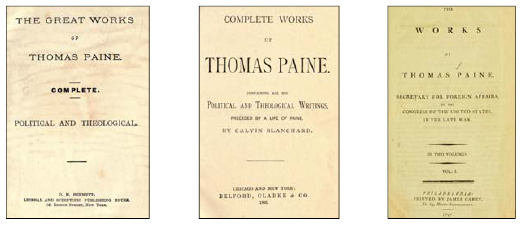 Module 6 : Description des œuvres et des expressions
[Speaker Notes: November 13, 2014
The great works of Thomas Paine, complete, political and theological (New York : D.M. Bennett, 1878)

The complete works of Thomas Paine (Chicago and New York : Belford, Clarke & Co., 1885). Note, this collection was first published, however, in 1880. The 1885 manifestation is a republication of the same collection, compiled by Calvin Blanchard for Belford, Clarke & Co.

The works of Thomas Paine, secretary for foreign affairs to the Congress of the United States in the late war (Philadelphia: Printed by James Carey, 1797)]
Ajouts aux points d’accès autorisés des expressions : titres collectifs conventionnels
Le point d’accès autorisé de l’œuvre est :  
		100 1_ Paine, Thomas, $d 1737‐1809. $t Œuvre
Comment les expressions peuvent-elles être différenciées (6.27.3)?
- Type de contenu?
- Date d’une expression?
- Langue d’une expression?
- Autre caractéristique distinctive d’une expression?
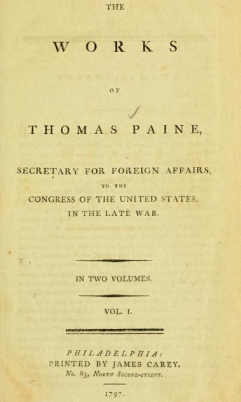 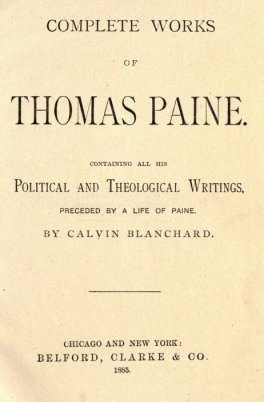 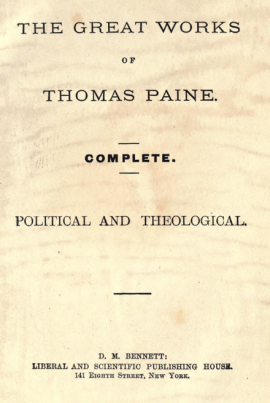 Module 6 : Description des œuvres et des expressions
[Speaker Notes: May 12, 2015

Note: Any of these might be added.

Content type will not work to distinguish between these three expressions because all three have the same content type (text). However, content type might be used to distinguish these expressions and others (e.g., an audiobook (“spoken word”). 

Date could be used to distinguish, but would it really help the user find the compilation he/she wants? If you choose to use the date of expression, be sure to use the true date of expression (which is not necessarily the same as the date of publication, if a particular expression has been published more than once).

Language of the expression? This would not distinguish between these three expressions, but it might be used to distinguish these expressions from others (e.g. a translation of Paine’s works into French). Note that RDA does not contain an equivalent to AACR2 25.5C1 (“If the linguistic content of the item being catalogued is different from that of the original … add the name of the language of the item to the uniform title”) so adding the language of the original expression is permitted. So “English” could be added to the authorized access point here.
Other distinguishing characteristic? Some possibilities: Editor/compiler, publisher (if a collection is associated with a particular publisher), place (probably not useful, but if a collection is closely associated with a place it might be used)

The great works of Thomas Paine, complete, political and theological (New York : D.M. Bennett, 1878)

Complete works of Thomas Paine containing all the political and theological writings (Chicago and New York : Belford, Clarke & Co., 1885). Note, this collection was first published, however, in 1880. The 1885 manifestation is a republication of the same collection, compiled by Calvin Blanchard for Belford, Clarke & Co.

The works of Thomas Paine, secretary for foreign affairs to the Congress of the United States in the late war (Philadelphia: Printed by James Carey, 1797)]
Ajouts aux points d’accès autorisés des expressions : titres collectifs conventionnels
Points d’accès autorisés RDA possibles

100 1_ Paine, Thomas, $d 1737‐1809. $t Œuvre. $l Anglais $s
            (Blanchard)
100 1_ Paine, Thomas, $d 1737‐1809. $t Œuvre $s (Blanchard)

100 1_ Paine, Thomas, $d 1737‐1809. $t Œuvre $s (Belford, Clarke & Co.)
100 1_ Paine, Thomas, $d 1737‐1809. $t Œuvre. $l Anglais $s (Belford,
   Clarke & Co.)

100 1_ Paine, Thomas, $d 1737‐1809. $t Œuvre. $l  Anglais. $f 1880
100 1_ Paine, Thomas, $d 1737‐1809. $t Œuvre. $f 1880

100 1_ Paine, Thomas, $d 1737‐1809. $t Œuvre $s (Complete works of
            Thomas Paine containing all the political and theological writings)
100 1_ Paine, Thomas, $d 1737‐1809. $t Œuvre. $l Anglais $s  (Complete works
            of Thomas Paine containing all the political and theological writings)

100 1_ Paine, Thomas, $d 1737‐1809. $t Œuvre. $l Anglais $s (Chicago, Ill.)
100 1_ Paine, Thomas, $d 1737‐1809. $t Œuvre $s (Chicago, Ill.)
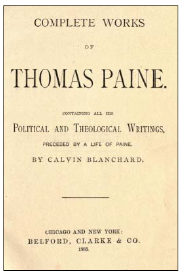 Module 6 : Description des œuvres et des expressions
[Speaker Notes: May 12, 2015

Complete works of Thomas Paine containing all the political and theological writings (Chicago and New York : Belford, Clarke & Co., 1885). Note, this collection was first published, however, in 1880. The 1885 manifestation is a republication of the same collection, compiled by Calvin Blanchard for Belford, Clarke & Co. This manifestation was published in 1885, but the collection, the aggregate work, was first published in 1880, so the date of the expression is 1880. 

Note on this and the following slides. Each slide presents several options. Only one can be chosen for each as the authorized access points. Others could be recorded as variant access points if thought useful.

Note on the language as a part of the access point: See discussion above at slides 158-159. PCC has not yet worked out policy/best practices on use of the original language in the access point for an expression when an access point is wanted at the expression level to create access points that distinguish between expressions in the same language (including the original). RDA does permit the addition of the original language to an authorized access point for an expression. Many authorized access points including the original language have already been established in the NAF under RDA. The examples here are simply given as possibilities.

Note that $s precedes the parenthetical qualifier if it represents “other distinguishing characteristic of the expression”. Reminder: similar parenthetical qualifiers at the work level (i.e. to distinguish between different works with the same preferred title) are not preceded by subfield coding.

Could differentiate by name of compiler (either the person or the publisher of the compilation), by date of expression, by title of manifestation, by place of publication.]
Ajouts aux points d’accès autorisés des expressions : titres collectifs conventionnels
Points d’accès autorisés RDA possibles

100 1_ Paine, Thomas, $d 1737‐1809. $t Œuvre. $l Anglais $s (D.M. Bennett)
100 1_ Paine, Thomas, $d 1737‐1809. $t Œuvre $s (D.M. 	Bennett)

100 1_ Paine, Thomas, $d 1737‐1809. $t Œuvre. $f 1878
100 1_ Paine, Thomas, $d 1737‐1809. $t Œuvre. $l Anglais. $f 1878

100 1_ Paine, Thomas, $d 1737‐1809. $t Œuvre. $l Anglais $s (New York, N.Y.)
100 1_ Paine, Thomas, $d 1737‐1809. $t Œuvre $s (New York, N.Y.)

100 1_ Paine, Thomas, $d 1737‐1809. $t Œuvre $s (The great works of Thomas Paine, 
           	complete)
100 1_ Paine, Thomas, $d 1737‐1809. $t Œuvre. $l Anglais $s (The great works of Thomas 
           	Paine, complete)
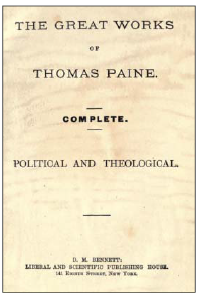 Module 6 : Description des œuvres et des expressions
[Speaker Notes: March 22, 2017: revised speaker notes—differentiate by date of expression not work.

Could differentiate by name of compiler (here, the publisher), by date of expression, by place of publication, by title of the manifestation.

The great works of Thomas Paine, complete, political and theological (New York : D.M. Bennett, 1878)]
Ajouts aux points d’accès autorisés des expressions : titres collectifs conventionnels
Points d’accès autorisés possibles pour RDA :

100 1_ Paine, Thomas, $d 1737‐1809. $t Œuvre $s (Carey)
100 1_ Paine, Thomas, $d 1737‐1809. $t Œuvre. $l Anglais $s (Carey)

100 1_ Paine, Thomas, $d 1737‐1809. $t Œuvre. $l Anglais $s (Philadelphia, Penns.)
100 1_ Paine, Thomas, $d 1737‐1809. $t Œuvre $s (Philadelphia, Penns.)

100 1_ Paine, Thomas, $d 1737‐1809. $t Œuvre. $f 1797
100 1_ Paine, Thomas, $d 1737‐1809. $t Œuvre. $l Anglais. $f 1797

100 1_ Paine, Thomas, $d 1737‐1809. $t Œuvre. $l Anglais $s (The works 
        	of Thomas Paine, Secretary for Foreign Affairs)
100 1_ Paine, Thomas, $d 1737‐1809. $t Œuvre $s (The works of Thomas Paine,
	Secretary for Foreign Affairs)
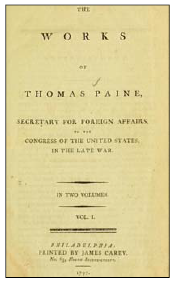 Module 6 : Description des œuvres et des expressions
[Speaker Notes: March 22, 2017: revised speaker notes—differentiate by date of expression not work.

Could differentiate this one by name of compiler, by place of publication, by date of expression, by title of manifestation

The works of Thomas Paine, secretary for foreign affairs to the Congress of the United States in the late war (Philadelphia: Printed by James Carey, 1797)]
Ajouts aux points d’accès autorisés des expressions : titres collectifs conventionnels
Difficulté : Parce que les conventions étaient différentes avant RDA, on peut trouver plus d’une vedette RCAA2 représentant la même expression d’une œuvre agrégative. Elles doivent être consolidées afin d’être utilisées dans RDA


100 1_ Shakespeare, William, $d 1564‐1616. $t Œuvre. $f 1974
100 1_ Shakespeare, William, $d 1564‐1616. $t Œuvre. $f 1997


• Ces deux vedettes ont été utilisées pour deux manifestations distinctes de l’expression nommée The Riverside Shakespeare et publiées à des années différentes. Un seul point d’accès autorisé est approprié pour RDA
Module 6 : Description des œuvres et des expressions
[Speaker Notes: November 13, 2014]
Ajouts aux points d’accès autorisés des expressions : titres collectifs conventionnels
Points d’accès autorisés RDA possibles :

100 1_ 	Shakespeare, William, $d 1564‐1616. $t Œuvre. $f 1974 ou
100 1_  	Shakespeare, William, $d 1564‐1616. $t Œuvre. $l Anglais. $f 1974
	[se différencie par la date de première publication de l’expression]
100 1_  	Shakespeare, William, $d 1564‐1616. $t Œuvre. $l Anglais $s (The
	Riverside Shakespeare) ou
100 1_ 	Shakespeare, William, $d 1564‐1616. $t Œuvre $s (The Riverside
	Shakespeare)
	[se différencie par le titre avec lequel l’expression est connue]
100 1_ 	Shakespeare, William, $d 1564‐1616. $t Œuvre $s (Evans) ou
100 1_ 	Shakespeare, William, $d 1564‐1616. $t Œuvre. $l Anglais $s (Evans)
		[se différencie par l’éditeur en chef/compilateur de l’expression, G. Blakemore Evans]
Module 6 : Description des œuvres et des expressions
[Speaker Notes: November 13, 2013

Important note: PCC has not yet determined how to handle this for large groups of NARs such as Shakespeare, especially on the question of whether to use the original language as part of the access point.]
Ajouts aux points d’accès autorisés des expressions : titres collectifs conventionnels
Difficulté additionnelle : Parce que les conventions étaient différentes avant RDA, on peut trouver une vedette RCAA2 qui représente différentes œuvres agrégatives. Ces vedettes devraient être différenciées afin d’être utilisées dans RDA

100 1_ Shakespeare, William, $d 1564‐1616. $t Œuvre. $f 1997


• 	Outre The Riverside Shakespeare, cette vedette a été utilisée pour au moins trois autres compilations et toutes publiées en 1997, lesquelles doivent être différenciées parce qu’elles sont des expressions séparées
Module 6 : Description des œuvres et des expressions
[Speaker Notes: December 14, 2016. Corrected “separate aggregate works” to “separate expressions” in final bullet point.]
Ajouts aux points d’accès autorisés des expressions : titres collectifs conventionnels
100 1_ Shakespeare, William, $d 1564‐1616. $t Œuvre. $f 1997
400 1_ Shakespeare, William, $d 1564‐1616. $t Complete works of Shakespeare. $f 1997
400 1_ Shakespeare, William, $d 1564‐1616. $t Unabridged William Shakespeare. $f 1997
400 1_ Shakespeare, William, $d 1564‐1616. $t Riverside Shakespeare. $f 1997
400 1_ Shakespeare, William, $d 1564‐1616. $t Norton Shakespeare. $f 1997
670 __ The complete works of Shakespeare, 1997
670 __ The unabridged William Shakespeare, 1997
670 __ The Riverside Shakespeare, 1997
670 __ The Norton Shakespeare, 1997
Module 6 : Description des œuvres et des expressions
[Speaker Notes: November 13, 2014]
Ajouts aux points d’accès autorisés des expressions : titres collectifs conventionnels
Points d’accès autorisés RDA possibles :

100 1_ 	Shakespeare, William, $d 1564‐1616. $t Œuvre $s (The
	Norton Shakespeare) ou
100 1_ 	Shakespeare, William, $d 1564‐1616. $t Œuvre. $l Anglais
	$s (The Norton Shakespeare)
	[se différencie par le titre sous lequel l’expression est connue]

100 1_ 	Shakespeare, William, $d 1564‐1616. $t Œuvre. $l Anglais $s 
	(Greenblatt) ou
100 1_ 	Shakespeare, William, $d 1564‐1616. $t Œuvre $s (Greenblatt)
	[se différencie par l’éditeur en chef/compilateur de l’expression,
	Stephen Greenblatt]

100 1_ 	Shakespeare, William, $d 1564‐1616. $t Œuvre. $f 1997 ou
100 1_ 	Shakespeare, William, $d 1564‐1616. $t Œuvre. $l Anglais. $f 1997
	[se différencie par la date de première publication de l’expression —
 	à moins que ce point d’accès ait déjà été utilisé par une des autres
	expressions. Il s’agit probablement du moins utile puisqu’il n’établit pas 
	vraiment de distinction entre les autres expressions publiées la même année]
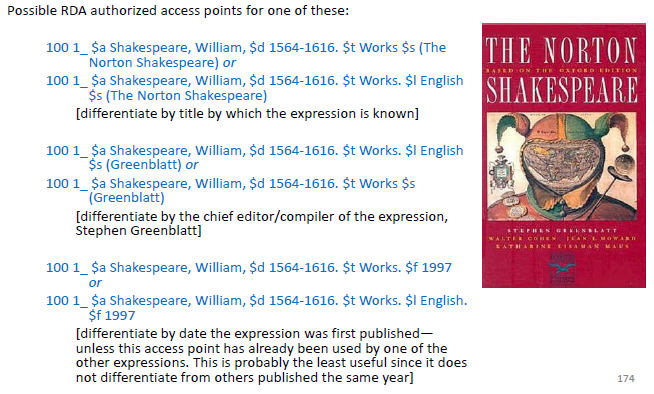 Module 6 : Description des œuvres et des expressions
[Speaker Notes: May 12, 2015

The Norton Shakespeare / Stephen Greenblatt, general editor ; Walter Cohen, Jean E. Howard, Katharine Eisaman Maus, [editors] ; with an essay on the Shakespearean stage by Andrew Gurr (New York: W.W. Norton, 1997)

NOTE CAREFULLY: The problem of using AACR2 forms in RDA for authorized access points with conventional collective titles applies to all conventional collective titles (e.g. “Plays,” “Correspondence,” etc.) and “Selections”, not just “Works”. On the one hand, the AACR2 authority record may represent more than one compilation, and on the other, more than one AACR2 authority record may have been used to represent what is considered in RDA to be the same aggregate work or expression of an aggregate work (e.g. because the date of manifestation was added to the heading). In RDA each compilation (aggregate work or expression or part or work or expressions) should be represented by its own record and authorized access point because each is a different work or expression.]
Construction d’une variante de point d’accès pour une expression (6.27.4.5)
Les variantes de point d’accès ne sont pas un élément fondamental. La décision revient au catalogueur : Est-ce que la variante aiderait l’utilisateur à trouver l’expression?
Enregistré dans une 4XX
Deux types de variantes
– Les variantes créées en ajoutant différents attributs d’expression
130 _0 Blade runner (Film : $s Montage définitif)
430 _0 Blade runner (Film : $s Édition du 25e anniversaire)

100 1_  Racine, Jean, $d 1639-1699. $t Pièces de théâtre. $k Extraits. $l Anglais $s (Knight)
400 1_  Racine, Jean, $d 1639-1699. $t Pièces de théâtre. $k Extraits. $l Anglais. $f 1982
– Les variantes basées sur une variante de titre d’œuvre associée le plus étroitement à une expression particulière
100 1_ Dickens, Charles, $d 1812‐1870. $t Old curiosity shop. $l Hébreu
400 1_ Dickens, Charles, $d 1812‐1870. $t בית ממכר עתיקות
400 1_ Dickens, Charles, $d 1812‐1870. $t Bet‐mimkar‐ʻatiḳot
Module 6 : Description des œuvres et des expressions
[Speaker Notes: February 29, 2020: added second example to first kind of variant; updated notes

In the first instance, the cataloger knew that this particular expression of Blade Runner was known both as the “final cut” and as the “25th anniversary edition”. “Final cut” was chosen as the distinguishing attribute for the authorized access point, but to help users that might think of this expression by the edition statement, the cataloger used that to create a variant access point. Note the MARC coding. $s precedes “Final cut” or “25th anniversary edition,” the “other distinguishing characteristic” element of the expression; but no subfield coding precedes “Motion picture,” which is a work attribute (form of work).

The second type of variant is very common with translations. In this case the Hebrew title, technically a variant title for the work, is obviously closely associated with this expression, and inclusion of it as a variant access point will help guide the user to the expression.]
Construction du point d’accès autorisé pour une expression religieuse (RDA 6.30.3.2) (Bible)
Commencer par le point d’accès autorisé de l’œuvre (Bible) ou de la partie de l’œuvre 
Pratique du PFAN : Inclure tous les éléments qui sont facilement vérifiables parmi les suivants :
– Langue d’une expression (sous-zone $l)
– Autre caractéristique distinctive d’une expression d’une œuvre religieuse, p. ex. la version (sous-zone $s)
– Date d’une expression d’une œuvre religieuse (sous-zone $f)
Module 6 : Description des œuvres et des expressions
[Speaker Notes: December 17, 2019: updated slide number in speaker notes

Add as the last element of the authorized access point the date of the EXPRESSION, which is not necessarily the same as the date of the manifestation you have in your hand. Prior to the April 2015 revision RDA was somewhat ambiguous as to whether the date included in the authorized access point should be the date of publication or the date of expression. The April 2015 revision clarified this: the date of expression, not necessarily the date of publication, should be recorded. See also earlier slide 125.]
Construction du point d’accès autorisé pour une expression religieuse (RDA 6.30.3.2) (Bible)
Exemples
130 _0 Bible. $p Amos. $l Anglais. $s Andersen‐	Freedman. $f 1989
130 _0 Bible. $p Ancien Testament. $l Anglais. $s NETS. $f 2007
130 _0 Bible. $p Actes. $l Arawak. $s Shultz. $f 1850
Module 6 : Description des œuvres et des expressions
[Speaker Notes: December 17, 2019: correct slide references in notes

Trainees may notice that the data in subfield $s in these AAPs is presented preceded by a period and outside of parentheses, while subfield $s data in the AAPs in earlier slides (e.g., 166, 168-169, 176-178) is presented within parentheses with no preceding punctuation.  The explanation is to be found in RDA Appendix E.1.2.5., which details the preceding or enclosing punctuation for additions to access points.  The chart at RDA E.1.1 is organized by types of access points in AACR2, hence the reference to “uniform titles.”]
Œuvres en relation (RDA 25)
Les œuvres en relation sont enregistrées dans les zones 5XX et peuvent inclure un indicateur de relation dans la sous-zone $i (voir Annexe J.2), avec $w r

130 _0 	Doctor Zhivago (Film : 2002)
500 1_ 	$w r $i Adaptation au cinéma de (œuvre) : $a Pasternak,
	Boris Leonidovič, $d 1890‐1960. $t Doktor Živago

130 _0 3 men and a baby (Film)
530 _0 $w r $i Nouvelle version de (œuvre) : $a Trois hommes et un couffin
	(Film)
Module 6 : Description des œuvres et des expressions
[Speaker Notes: March 3, 2020: added speaker note

Note: Catalogers may see URIs in subfield $0 or $1 of 5XX fields of some records.  They were added by participants in the URIs in MARC Pilot Project and should not be removed or edited.]
Expressions en relation (RDA 26)
Les expressions en relation sont enregistrées dans les zones 5XX et peuvent inclure un indicateur de relation dans la sous-zone $i (voir Annexe J.3), avec $w r

100 1_ Jackson, Joe, $d 1955‐ $t Thief at the end of
	the world. $l Portugais
500 1_ $w r $i Traduction de : $a Jackson, Joe, $d 1955‐ $t
Thief at the end of the world
Module 6 : Description des œuvres et des expressions
[Speaker Notes: September 17, 2018: moved $w to beginning of 500 field.]
Personnes, familles ou collectivitésen relation (RDA 26)
Les personnes, familles ou collectivités en relation
sont enregistrées dans les zones 500 ou 510 et peuvent
inclure un indicateur de relation dans la sous-zone $i
(voir Annexe I), avec $w r.

100 1_ Tolstoï, Léon, $d 1828‐1910. $t Vojna i mir. $l
	Anglais $s (Pevear et Volokhonsky)
400 1_ Tolstoï, Léon, $d 1828‐1910. $t War and peace
500 1_ $w r $i Traducteur : $a Pevear, Richard, $d 1943‐ 
500 1_ $w r $i Traducteur : $a Volokhonsky, Larissa
Module 6 : Description des œuvres et des expressions
[Speaker Notes: September 17, 2018: moved $w to beginning of 500 fields, corrected RDA instruction number and element name, updated speaker notes.

Agents associated with a work include creators (RDA 19.2) and other agents (RDA 19.3) such as agents to whom correspondence is addressed, persons honoured by a festschrift, directors, cinematographers, sponsoring bodies, production companies, institutions hosting an exhibition or event, etc.

Agents associated with a work are known as contributors (RDA 20.2).

Similarly, other types of relationships to an expression may be recorded (for example, to a related expression), as appropriate.

Note that the 400 field in this example does not have the parenthetical qualifier added. RDA 6.27.4.1 says “Make additions to the variant access point, if considered important for identification.  Apply the instructions at 6.27.1.9 as applicable.”  It’s cataloger judgment as to whether to add the qualifier.]
Sujets en relation (RDA 33-37)
Les relations de sujet avec les œuvres peuvent être enregistrées dans les zones 5XX, mais seulement entre œuvres ou entre une œuvre et une expression, et à condition que l’entité en relation soit présente dans le fichier d’autorité Canadiana. Inclure un indicateur de relation dans la sous-zone $i (voir Annexe M), avec $w r


100 1_ Jeske, John C. $t Genesis
530 _0 $w r $i Commentaire sur (œuvre) : $a Bible. $p Genèse
Module 6 : Description des œuvres et des expressions
[Speaker Notes: January 14, 2019: removed Gaskell example and revised slide and speaker notes to conform with PCC Guidelines for the Application of Relationship Designators in NACO Authority Records Guideline 16. 
REMEMBER: 
- Do not attempt to record relationships to subjects that are outside of LC/NAF (e.g., it is not currently permitted to record relationships to subjects in LCSH).
- Do not apply RDA Appendix M.2.4 (Manifestation as Subject of a Work), M.2.5 (Item as Subject of a Work), or M.2.6-M.2.8 (Agents as Subject of a Work). 

The relationship designator “Subject” may be used. Since it is highest level in Appendix M it may be used even though not explicitly listed.]
Notice d’autorité RDA : Fondamental et non fondamental (notice d’œuvre)
040 	[code MARC de la bibliothèque] $b eng $e rda $c [code MARC de la bibliothèque]
046 	$k 1957 $2 edtf
100 1_ Paz, Octavio, $d 1914‐1998. $t Piedra de sol
370	$g Mexique $2 lacnaf
380 	Poésie $2 rvmgf
386 	Mexicains $a Hommes $2 rvmgd
670 	Piedra de sol, 1957? : $b page de titre (Octavio Paz)
Module 6 : Description des œuvres et des expressions
[Speaker Notes: August 29, 2019: removed Poets from 386; added Men.  

RDA work elements in record:
046 $k = Date of work (RDA 6.4)
100 $t = Preferred title for work (RDA 6.2.2)
370 $g = Place of origin of work (RDA 6.5)
380 $a = Form of work (RDA 6.3)]
Notice d’autorité RDA : Fondamental et non-fondamental (notice d’œuvre)
[code MARC de la bibliothèque] $b eng $e rda $c [code MARC de la bibliothèque]
046 	$k ‐07
100 0_  Homère. $t Iliade
370 	$g Ionie (Turquie et Grèce) $2 rvm
370 	$g Turquie $2 lacnaf
380 	Poésie épique $2 rvmgf
386 	Grecs $a Hommes $2 rvmgd
Iliad, 2011 : $b page de  titre (Homer; translated ... by Stephen Mitchell)
670 	Le Petit Robert de la langue française, consulté le 27 mars 2020 $b (L'Iliade; épopée grecque attribuée à Homère; composée de 15 537 vers et divisée en 24 chants, elle raconte un épisode de la guerre de Troie)
670	Brill’s new Pauly dictionary of Greek and Latin authors and texts, 2009, p. 325‐326 : $b (Iliad (English); Ilias (Latin); Ἰλιάς (Greek); poem by Homer, second half of 8th century BC, written in Ionia (Asia Minor))
Module 6 : Description des œuvres et des expressions
[Speaker Notes: August 29, 2019: removed Poets from 386; replaced with Greeks and Men; changed 380 form Poetry to Epic poetry

RDA work elements in record:
046 $k = Date of work (RDA 6.4)
100 $t = Preferred title for work (RDA 6.2.2)
370 $g = Place of origin of work (RDA 6.5)
380 $a = Form of work (RDA 6.3)]
Notice d’autorité RDA : Fondamental et non-fondamental (notice d’expression)
040 	[code MARC de la bibliothèque] $b eng $e rda $c [code MARC de la bibliothèque]
046 	$k 1963 $2 edtf
100 1_ 	$Paz, Octavio, $d 1914‐1998. $t Piedra de sol. $l Anglais $s (Rukeyser)
336 	texte $2 rdacontent/fre
377 	eng
381 	Rukeyser
400 1 _ Paz, Octavio, $d 1914‐1998. $t Sun stone
500 1_  $w r $i Traducteur : $a Rukeyser, Muriel, $d 1913‐1980
670 	Sun stone = Piedra de sol, 1963? : $b page de titre  (translation by Muriel
	Rukeyser)
Note : BAC et BAnQ utiliseraient la forme suivante  pour cette expression et toutes les expressions en anglais de Piedra de sol, sauf si la notice dérivée différenciait l’expression. Les autres catalogueurs peuvent appliquer RDA (tel que décrit ci-dessus)
100 1 _ $a Paz, Octavio, $d 1914‐1998. $t Piedra de sol. $l Anglais
Module 6 : Description des œuvres et des expressions
[Speaker Notes: September 17, 2018: moved $w to beginning of 500 field.
March 22, 2017: corrected indicator, added list of RDA expression elements to speaker notes.
Aug. 3, 2016: Updated to remove restriction on 336 in authority records. 
Some suggested answers for the expressions worksheets/workforms.

In this case “other distinguishing characteristic” is core because it is needed to distinguish this English expression from another English expression--there are more than one translation.  The qualifier could have also been added to the variant access point if desired.

RDA expression elements in record:
046 $k = Date of expression (RDA 6.10)
100 $l = Language of expression (RDA 6.11)
100 $s = Other distinguishing characteristic of expression (RDA 6.12)
336 $a = Content type (RDA 6.9)
337 $a = Language of expression (RDA 6.11)
381 $a = Other distinguishing characteristic of expression (RDA 6.12)
400 = Variant access point representing an expression (RDA 6.27.4.5)
500 = Contributor (RDA 20.2)]
Notice d’autorité RDA : Fondamental et non-fondamental (notice d’expression)
040 	[code MARC de la bibliothèque] $b eng $e rda $c [code MARC de la bibliothèque]
046 	$k 2011 $2 edtf
100 0_ 	Homère. $t Iliade. $l Anglais  $s (Mitchell)
336 	texte $2 rdacontent/fre
377 	eng
381 	Mitchell
500 1_ 	$w r $i Traducteur : $a Mitchell, Stephen, $d 1943‐
670 	Iliad, 2011 : $b page de titre (translated ... by Stephen Mitchell)
Note : BAC et BAnQ utiliseraient la forme suivante  pour cette expression et toutes les expressions en anglais de l’Iliade, sauf si la notice dérivée différenciait l’expression. Les autres catalogueurs peuvent appliquer RDA (tel que décrit ci-dessus)
100 1 _ $aHomère. $t Illiade. $l Anglais
Module 6 : Description des œuvres et des expressions
[Speaker Notes: September 17, 2018: moved $w to beginning of 500 field.
March 22, 2017: added list of RDA expression elements to speaker notes.
Aug. 3, 2016: Updated to remove restriction on 336 in authority records. 
In this case “other distinguishing characteristic” is core because it is needed to distinguish this English expression from another English expression--there are many more than one translation.

RDA expression elements in record:
046 $k = Date of expression (RDA 6.10)
100 $l = Language of expression (RDA 6.11)
100 $s = Other distinguishing characteristic of expression (RDA 6.12)
336 $a = Content type (RDA 6.9)
337 $a = Language of expression (RDA 6.11)
381 $a = Other distinguishing characteristic of expression (RDA 6.12)
500 = Contributor (RDA 20.2)]
Notice d’autorité RDA : Fondamental et non-fondamental (notice d’œuvre)
040 	[code MARC de la bibliothèque] $b eng $e rda $c [code MARC de la bibliothèque]
046 	$k 2011 $2 edtf
100 0_ 	Homère. $t Iliade $l Anglais. $h Parole énoncée  $s (Molina)
336 	parole énoncée $2 rdacontent/fre
377 	eng
381 	Molina
500 1_ 	$w r $i Narrateur : $a Molina, Alfred, $d 1953‐ 
500 1_ 	$w r $i Traducteur : $a Mitchell, Stephen, $d 1943‐ 
670 	The Iliad, 2011 : $b conteneur (translated by Stephen Mitchell; read by
	Alfred Molina)
Note : BAC et BAnQ utiliseraient la forme suivante  pour cette expression et toutes les expressions en anglais de l’Iliade, sauf si la notice dérivée différenciait l’expression. Les autres catalogueurs peuvent appliquer RDA (tel que décrit ci-dessus)
100 1 _ $aHomère. $t Illiade. $l Anglais
Module 6 : Description des œuvres et des expressions
[Speaker Notes: February 29, 2020: corrected 100 field coding that is used after March 2020

In this case we’ve added content type to distinguish this expression from other English expressions, but still further differentiation is needed because there are more than one English spoken word expression of the Iliad.  There are probably other ways this could be done.  In this case, we added “Molina” as an “other distinguishing characteristic.”  Another option would be to repeat $s to record both the translator and the narrator:

Homer. $t Iliad. $l English $s (Mitchell). $h Spoken word $s (Molina)

It’s not clear whether LC would distinguish between text and spoken word expressions in the same language. This is more than just a translation, it’s a new expression of a translation. So LC might add elements to distinguish …

RDA expression elements in record:
046 $k = Date of expression (RDA 6.10)
100 $l = Language of expression (RDA 6.11)
100 $h = Content type (RDA 6.9); 
100 $s = Other distinguishing characteristic of expression (RDA 6.12)
336 $a = Content type (RDA 6.9)
377 $a = Language of expression (RDA 6.11)
381 $a = Other distinguishing characteristic of expression (RDA 6.12)
500 = Contributor (RDA 20.2)]
Exercices
Mettez à jour ou créez les notices d’autorité pour les expressions que les participants à l’atelier ont apportées
Module 6 : Description des œuvres et des expressions
[Speaker Notes: May 1, 2013]
Module 6Description des œuvres et des expressions
Des questions?
Module 6 : Description des œuvres et des expressions
[Speaker Notes: May 1, 2013]